Design of Rotating Tungsten Target with Segmented Modules for Replacement
Design & analysis

Aaron Jacques, Joseph Tipton Jr., Tom McManamy, Justin Mach Jr. Yongjoong Lee, Joel Montross, Min-Tsung Kao, Daniel Lyngh, Thomas Muth, Lukas Zavorka, Kristel Ghoos
November 6, 2023
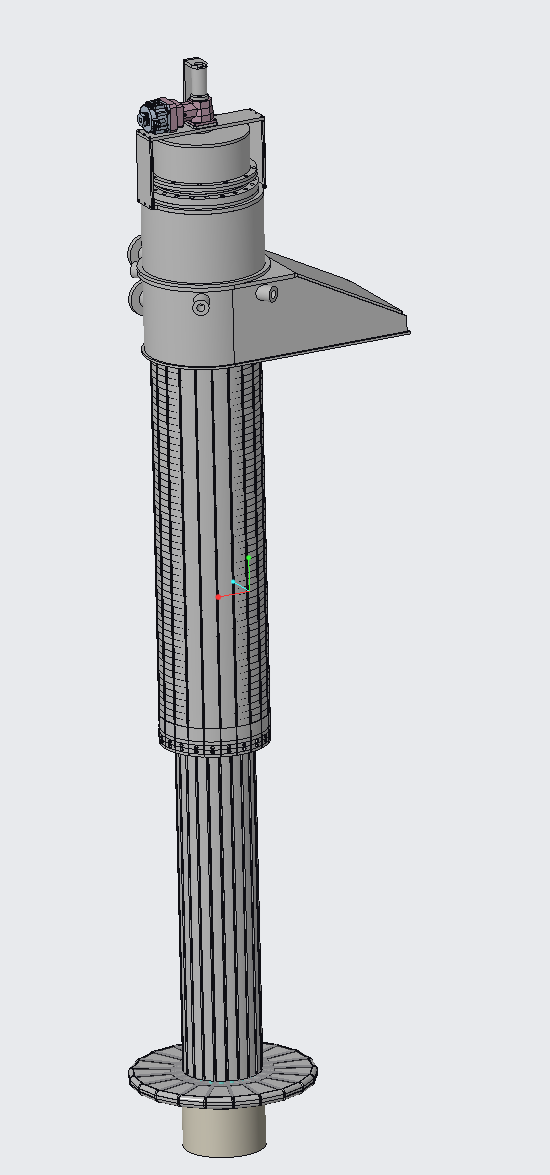 Key Parameters
Beam
1.3GeV, 700kW, 15Hz, 2.2x1014 protons/pulse over 1µs
Water cooled
Survive 10 years (1.3x108 pulses)
FOS at end life >1
95% availability
Fast replacement
Tolerance against tungsten cracking
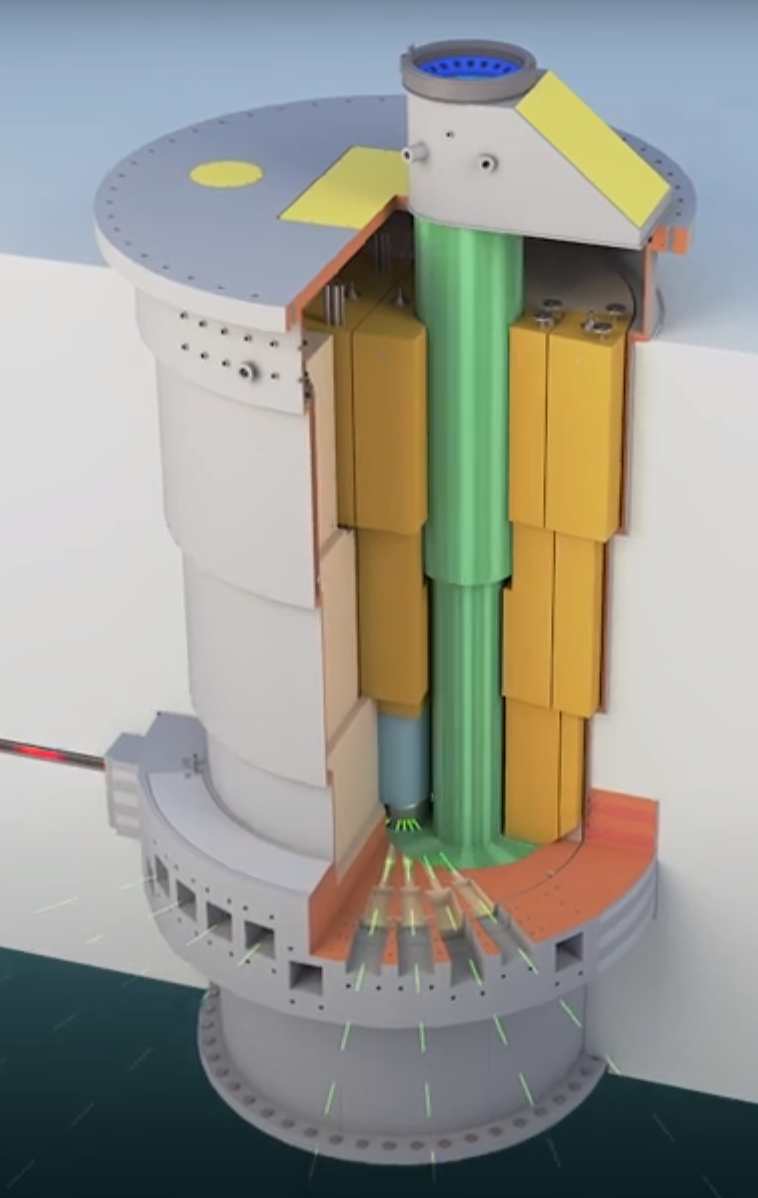 Segmented Architecture
Segmented Target
Target shaft
MRA access plugs
Goal of 95% availability
Requirement implies 10 days of unscheduled downtime permitted
Approach: requirement can be met if failures can be handled within permitted downtime (10 days)
Remove & replace segment through vertical “plug”
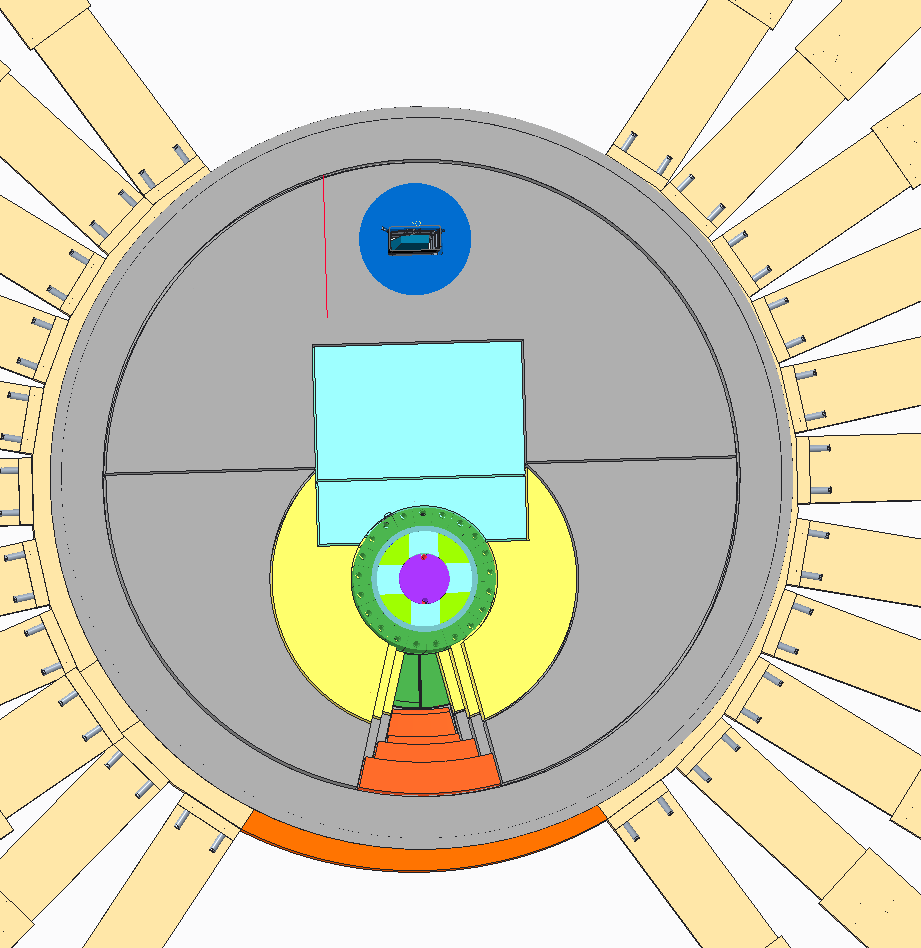 Target removal opening
Beam
TVP
Shielding
Estimated target replacement:
10 days
Target & Moderator removal
Drive System
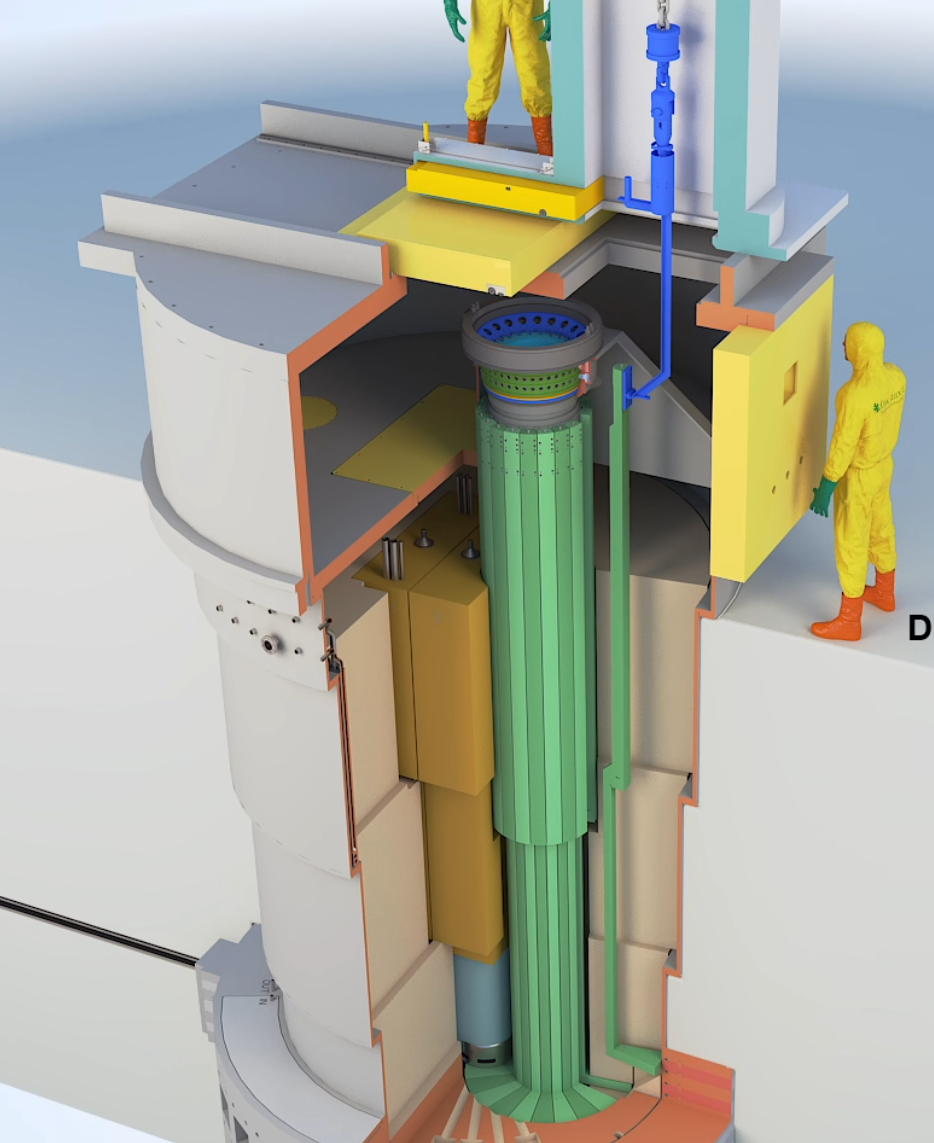 Crane attachment
Removable shield
Shaft (life of facility)
3 segments removed & rotated for MRA access
Access door & window
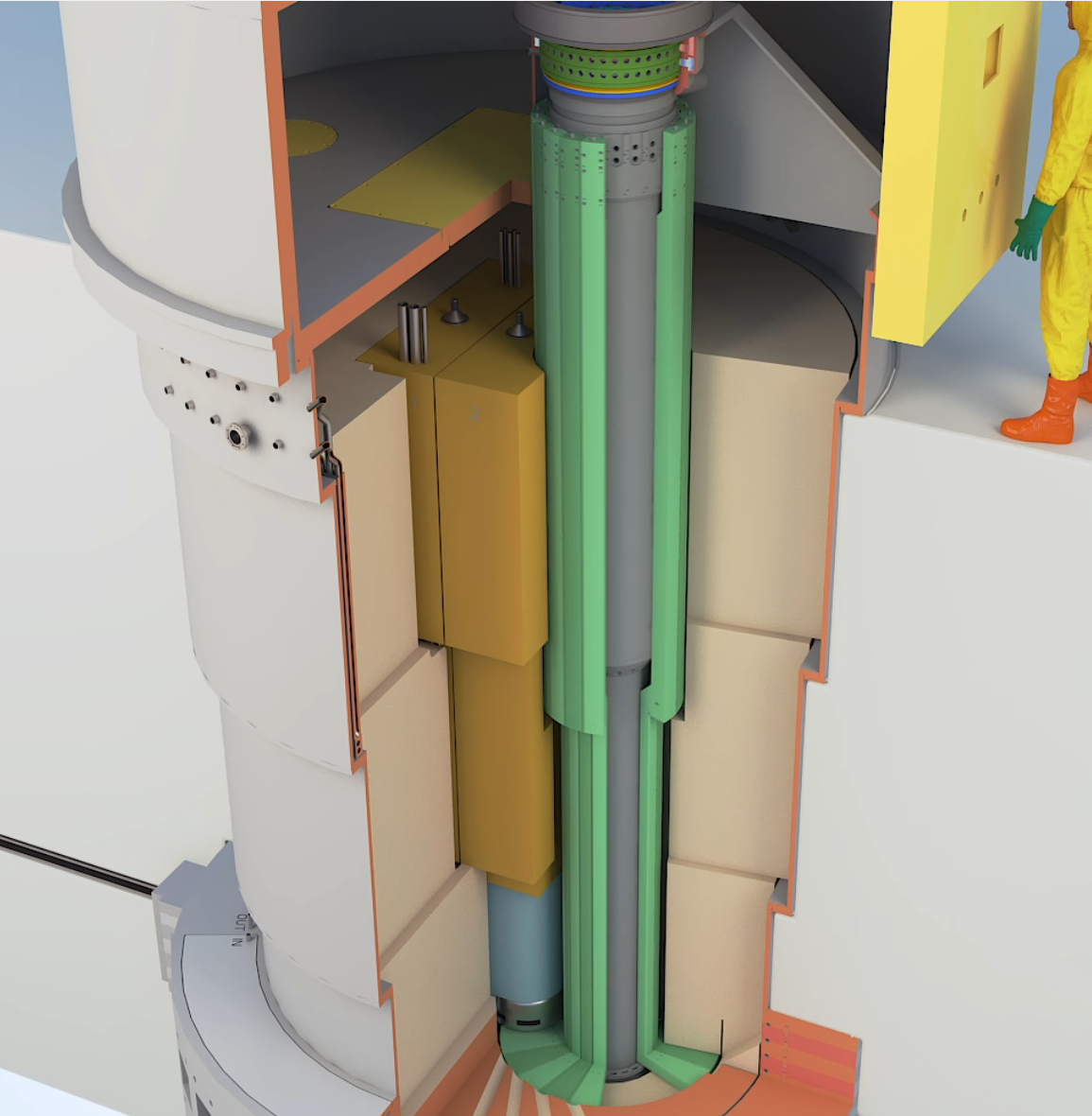 Core vessel
Removable MRA shield blocks
MRA
Segment
Removable shield blocks (not shown)
Target Block Design
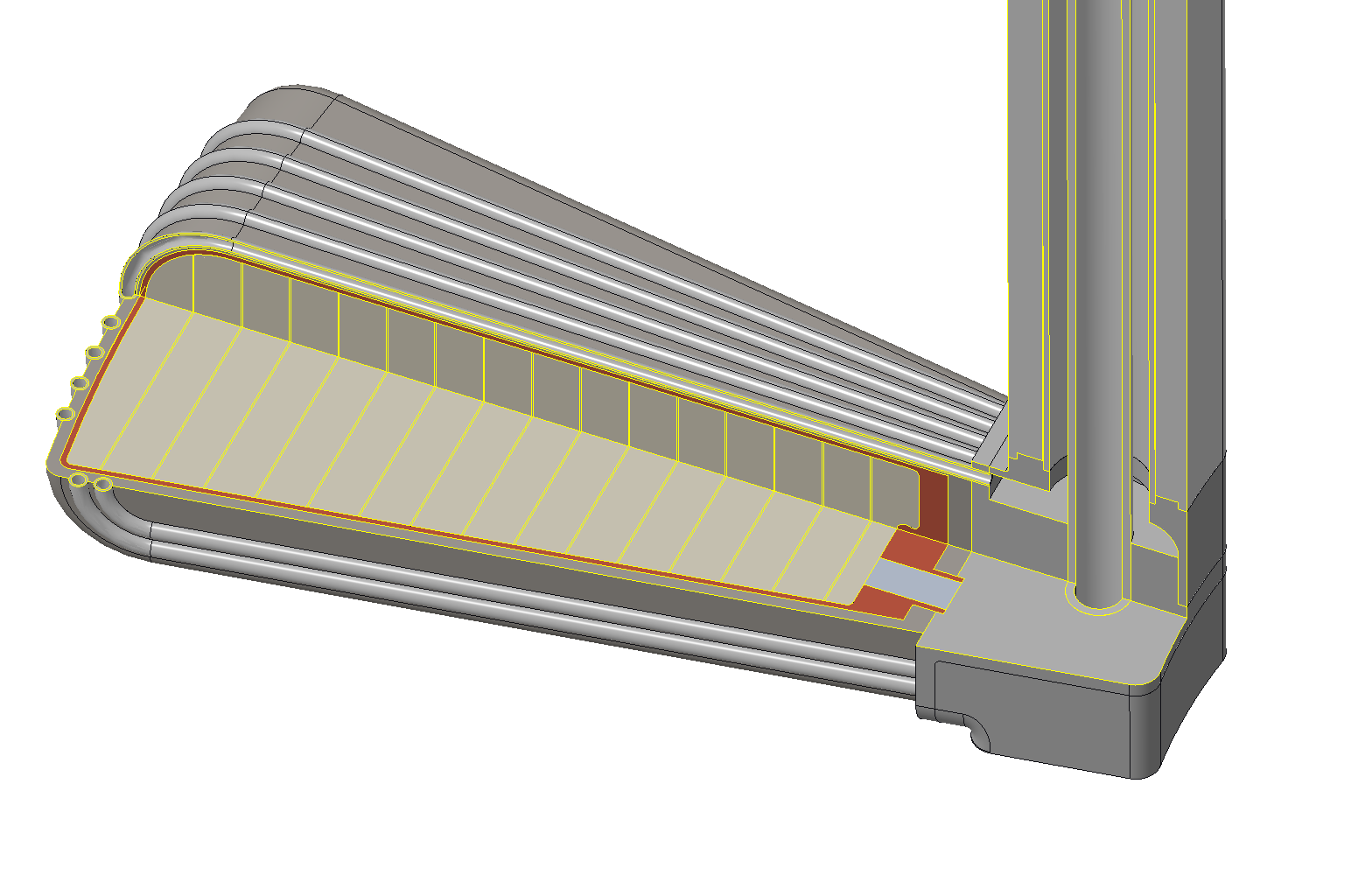 Many concepts explored in a very short amount of time
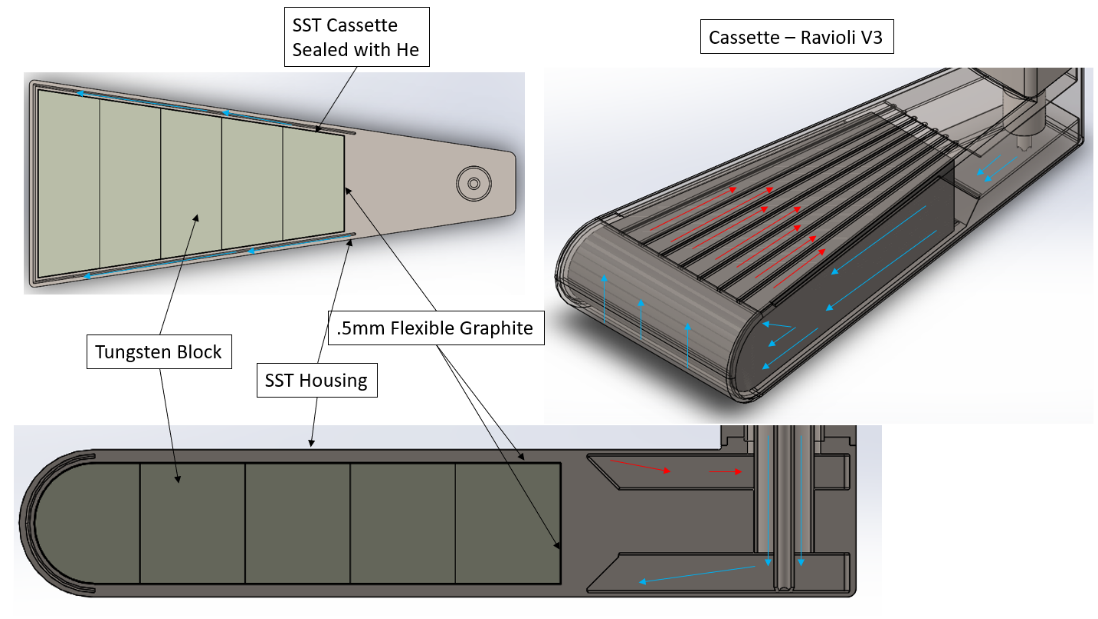 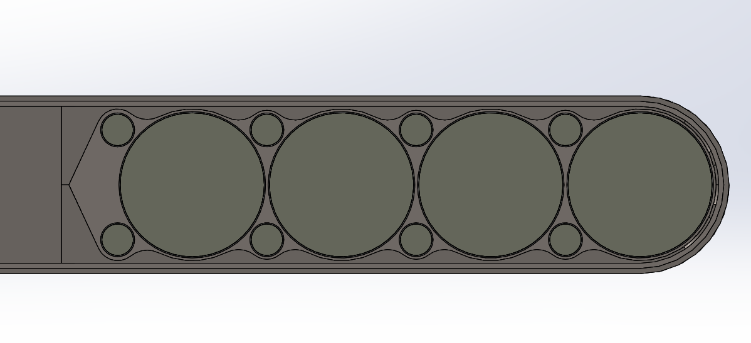 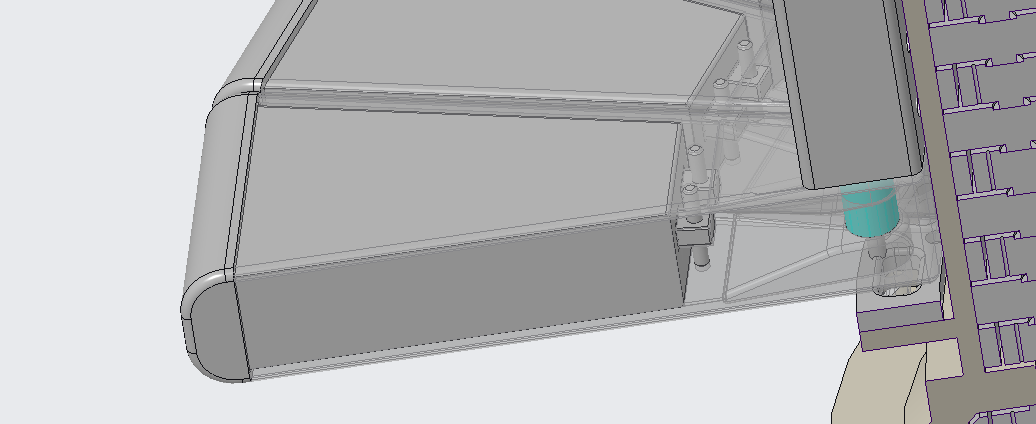 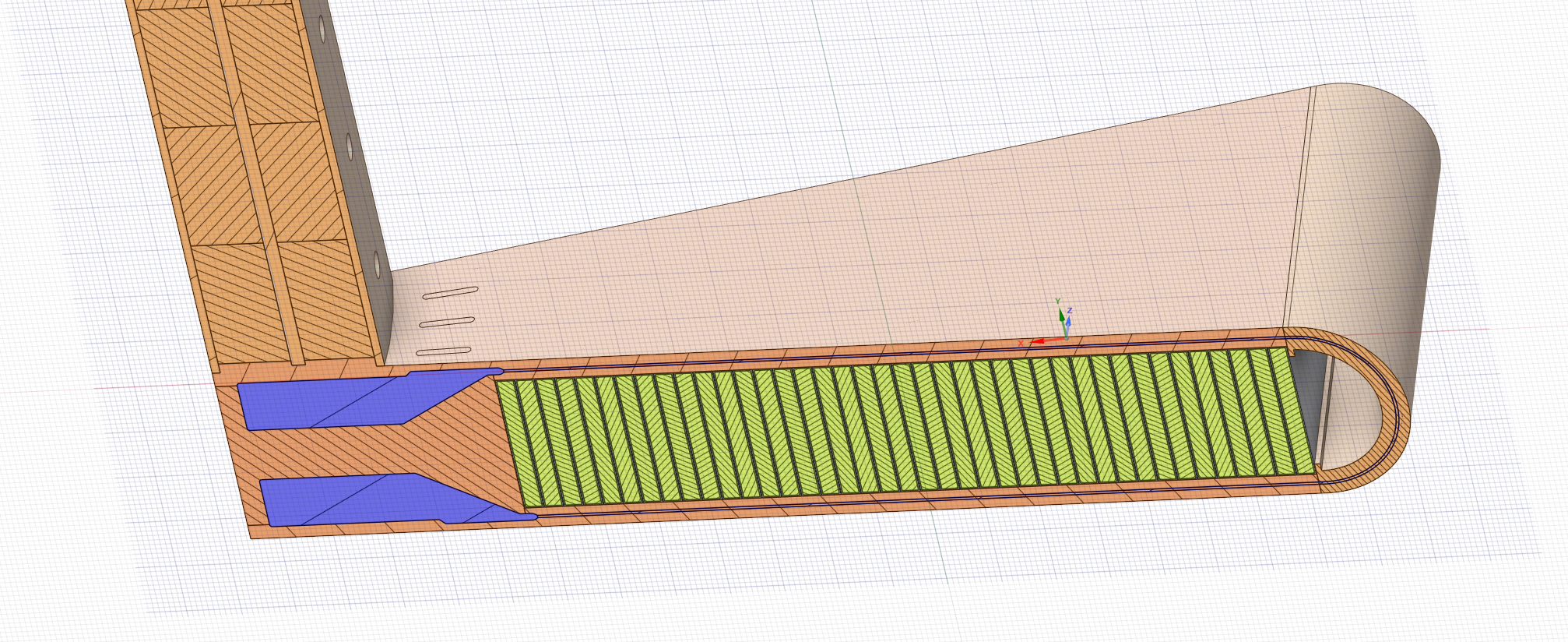 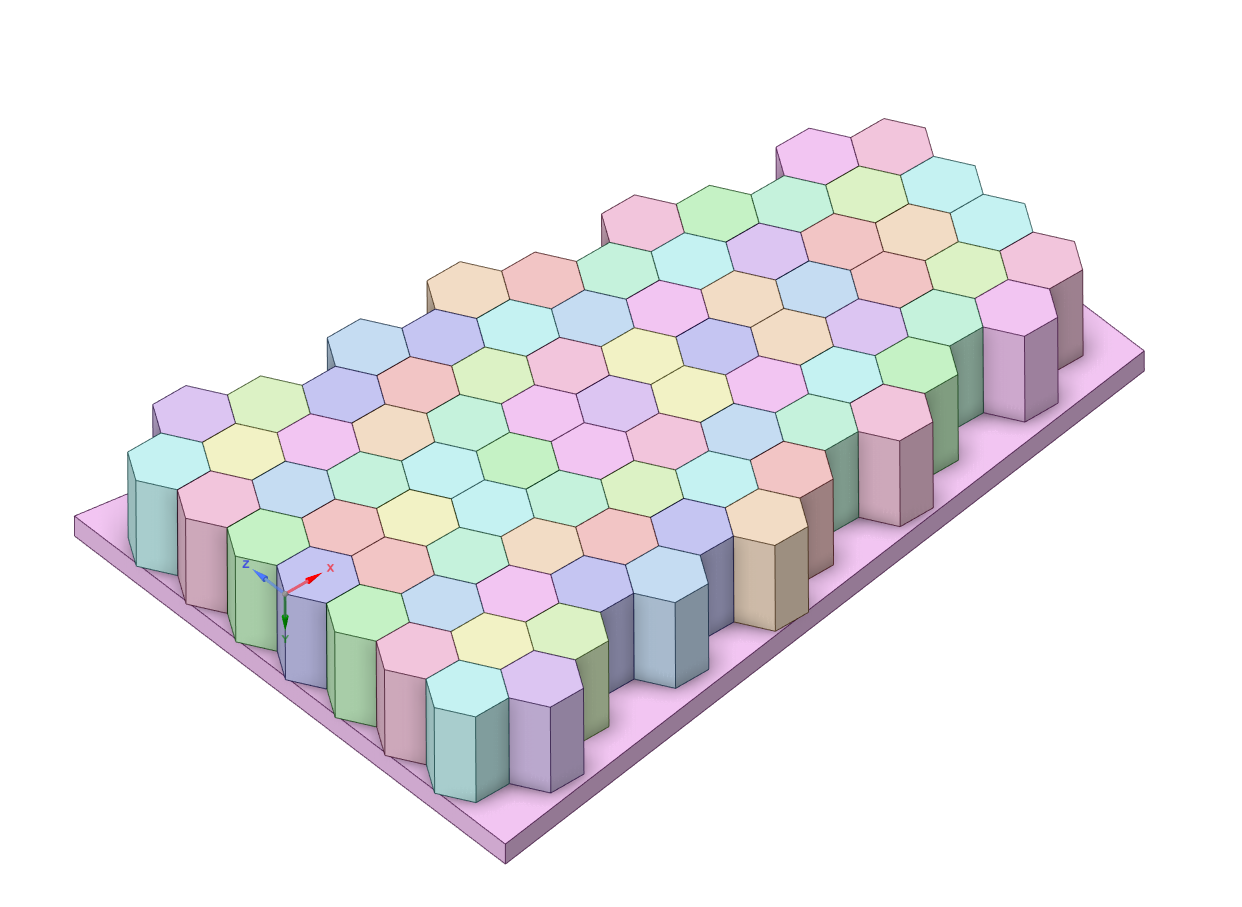 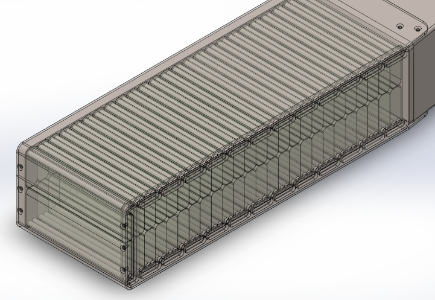 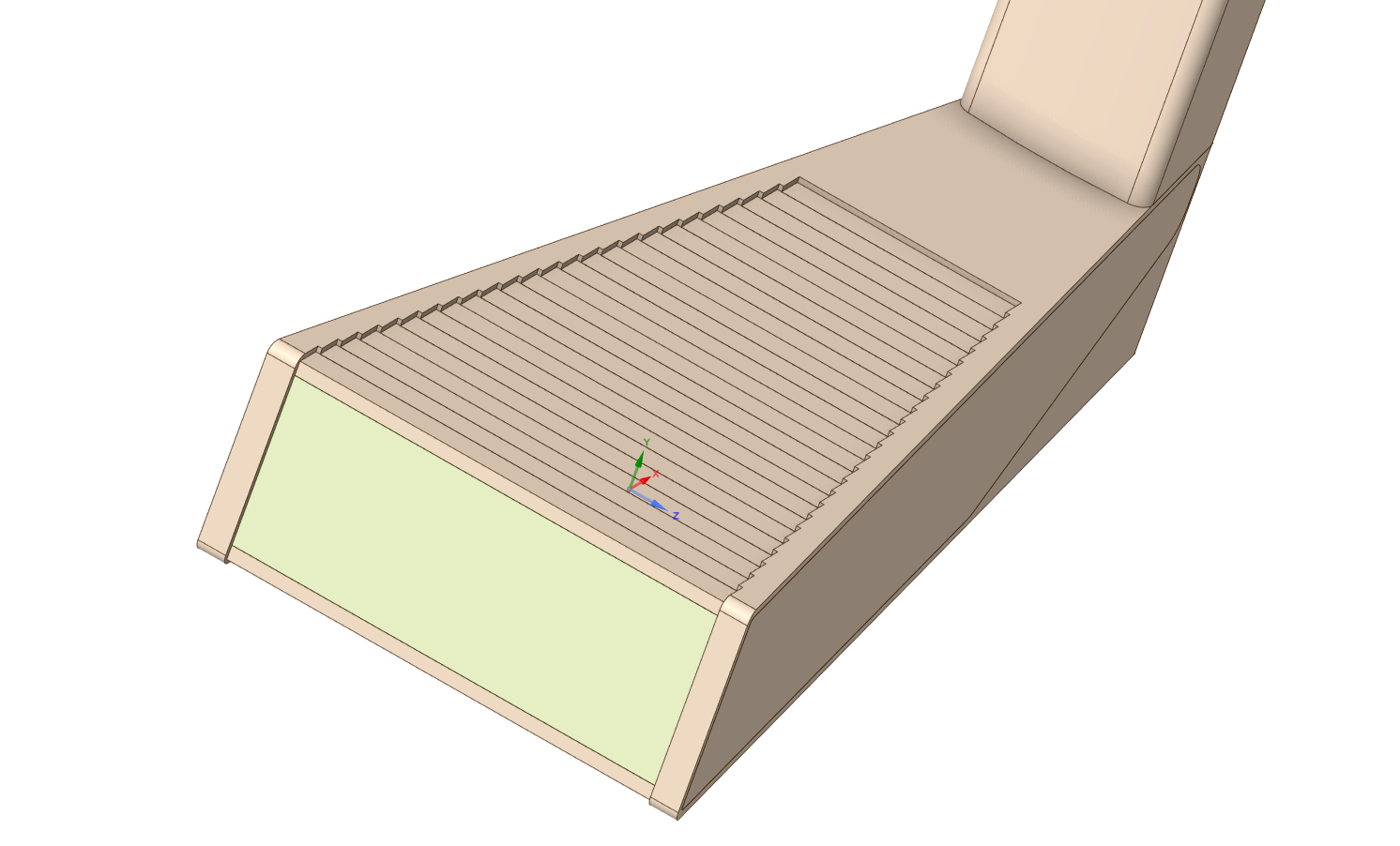 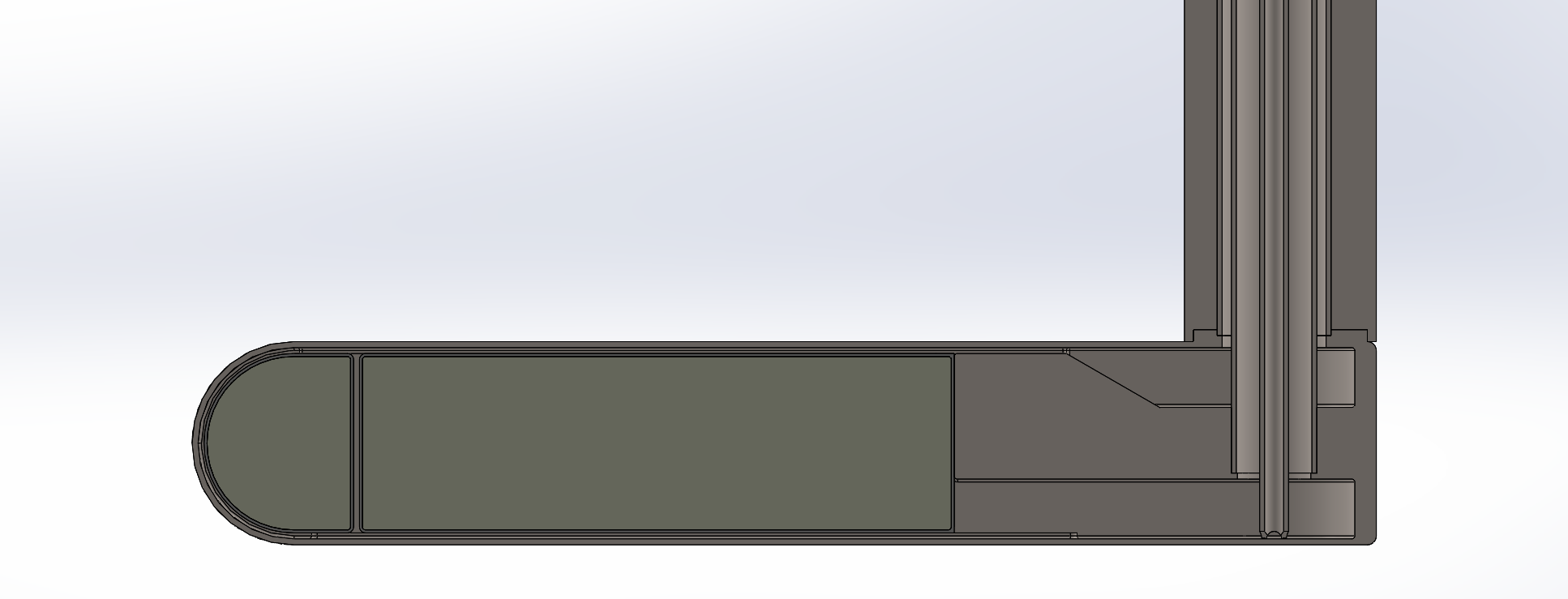 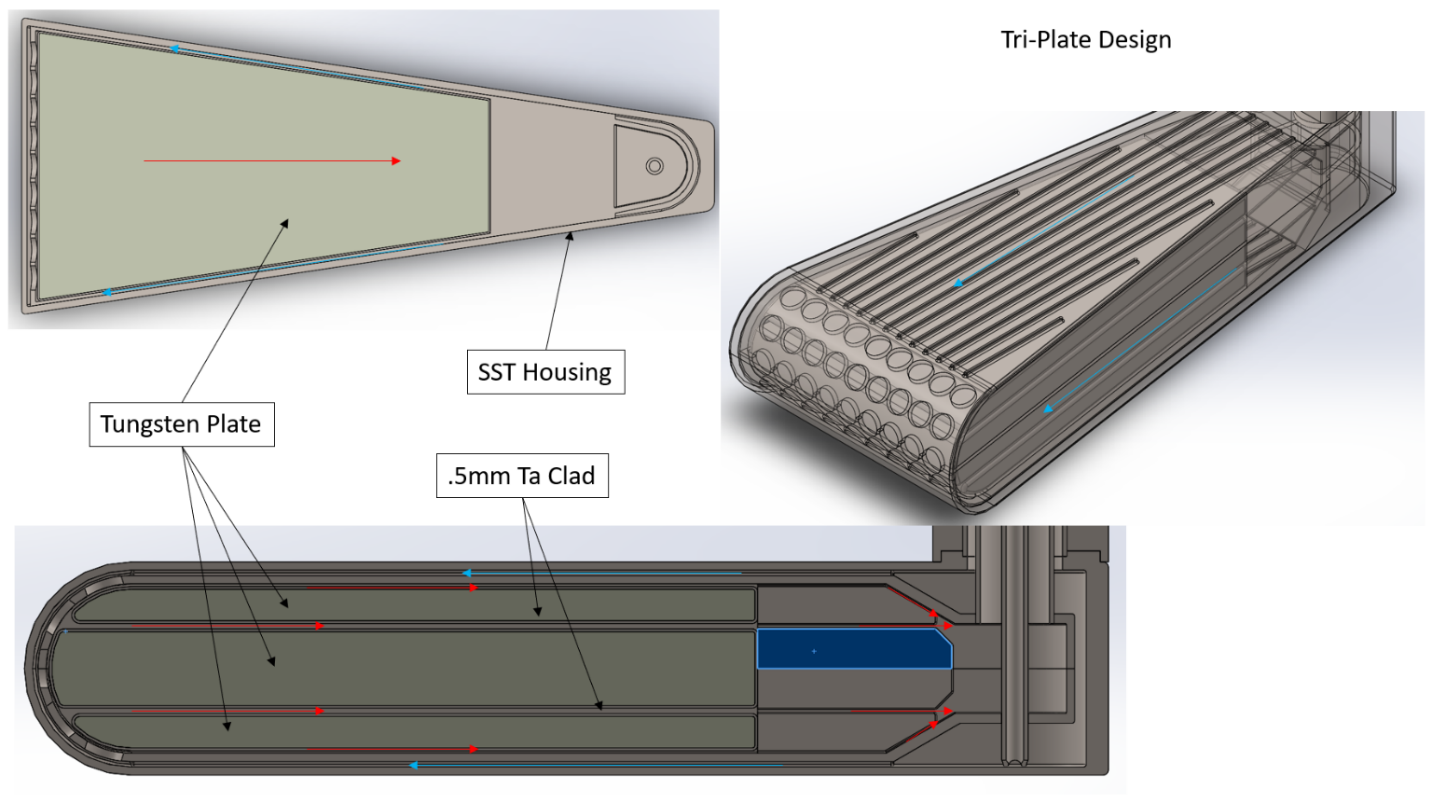 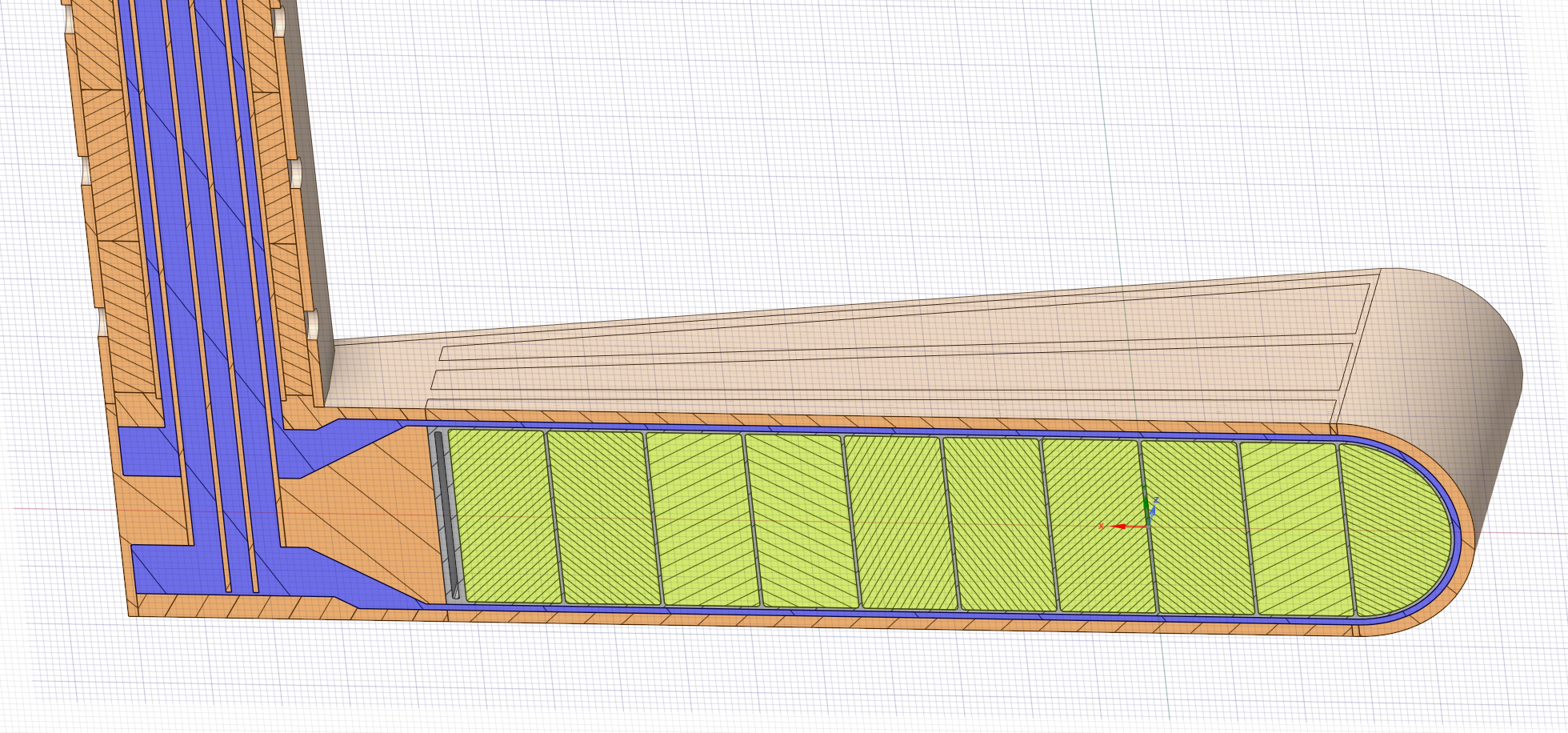 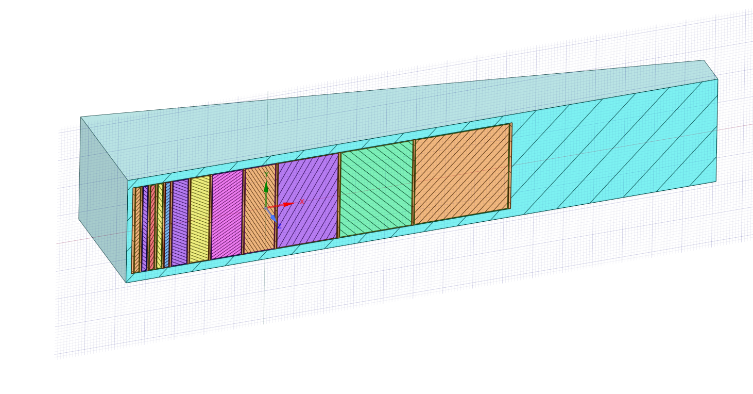 Advanced Automated Rapid OptimizatioN
Unstructured Mesh (UM) generation with Attila4MC
Parametrization with CREO
Filling volumes with SpaceClaim
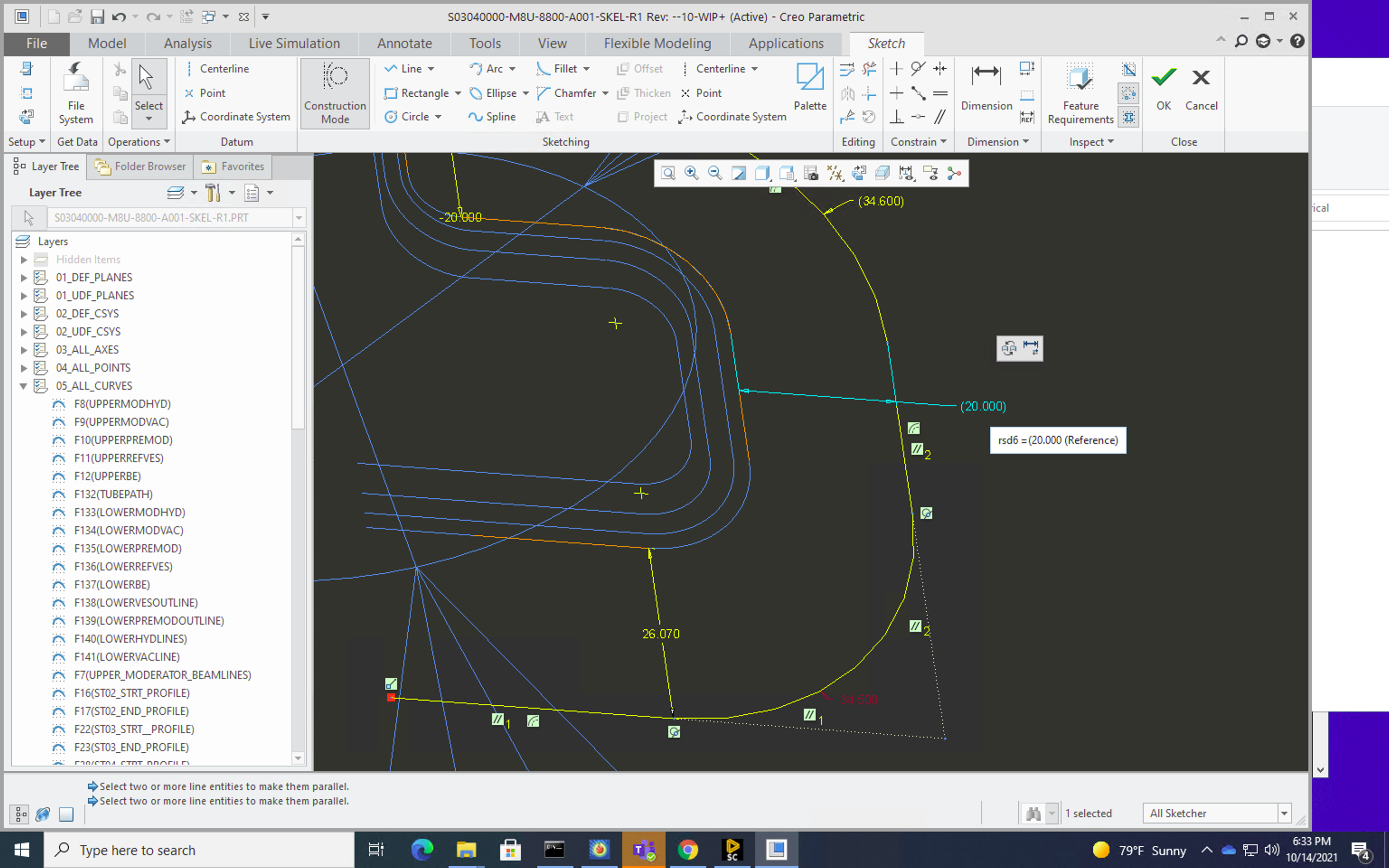 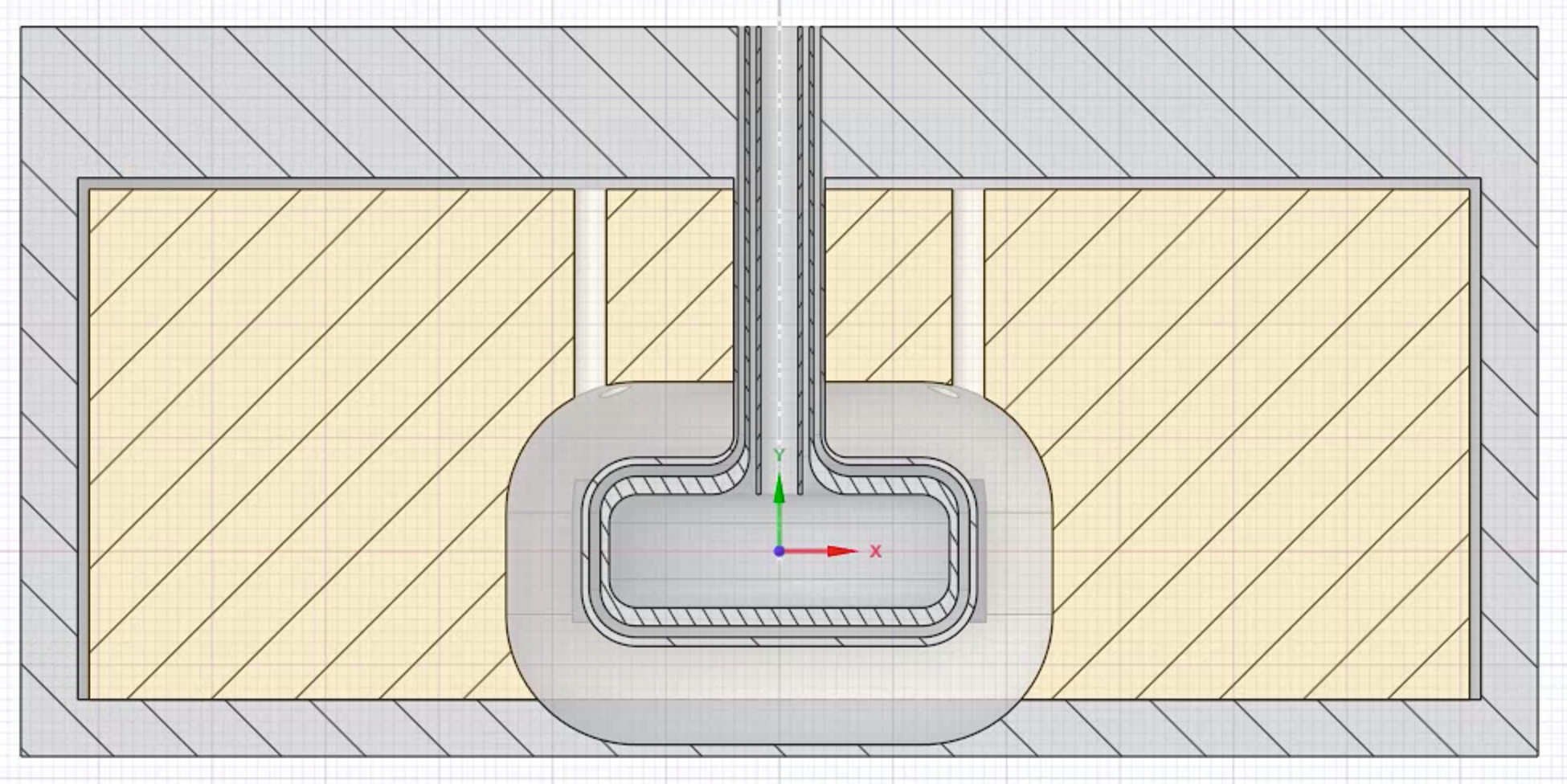 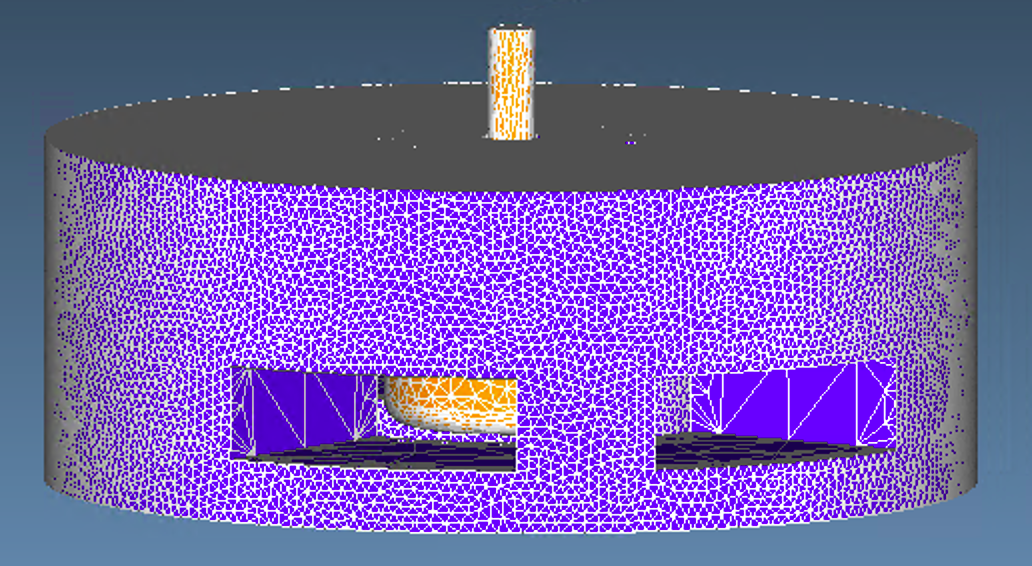 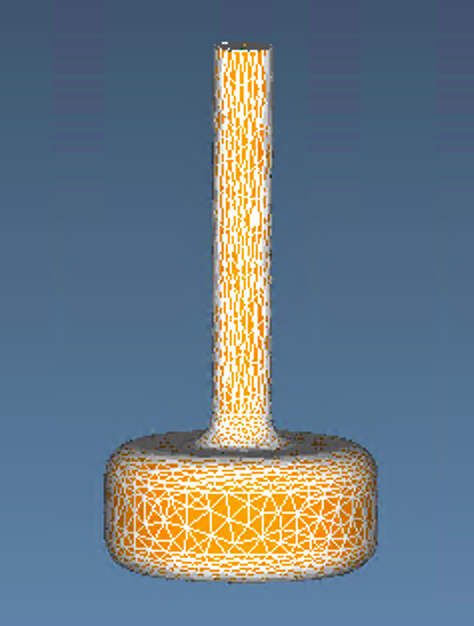 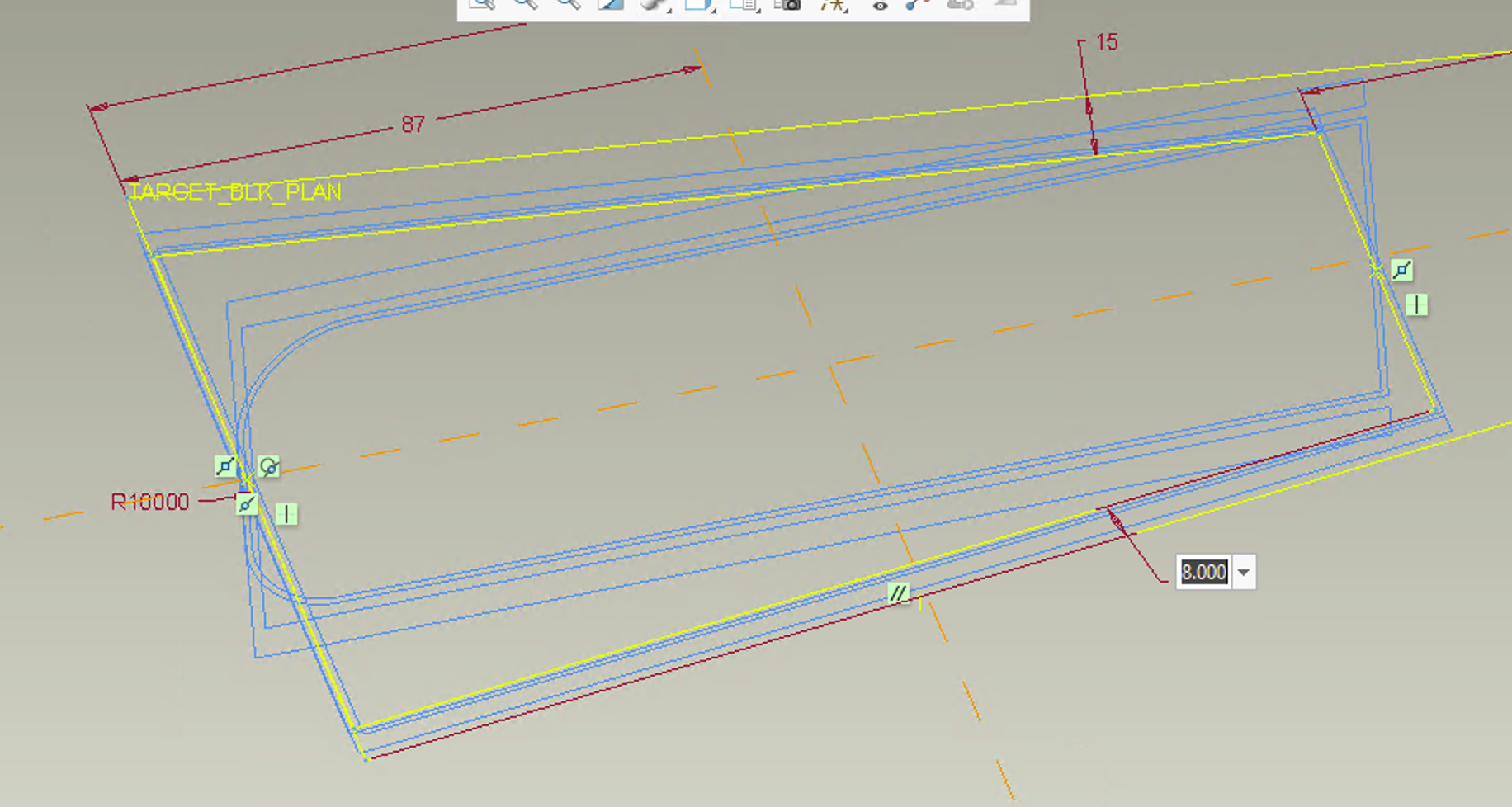 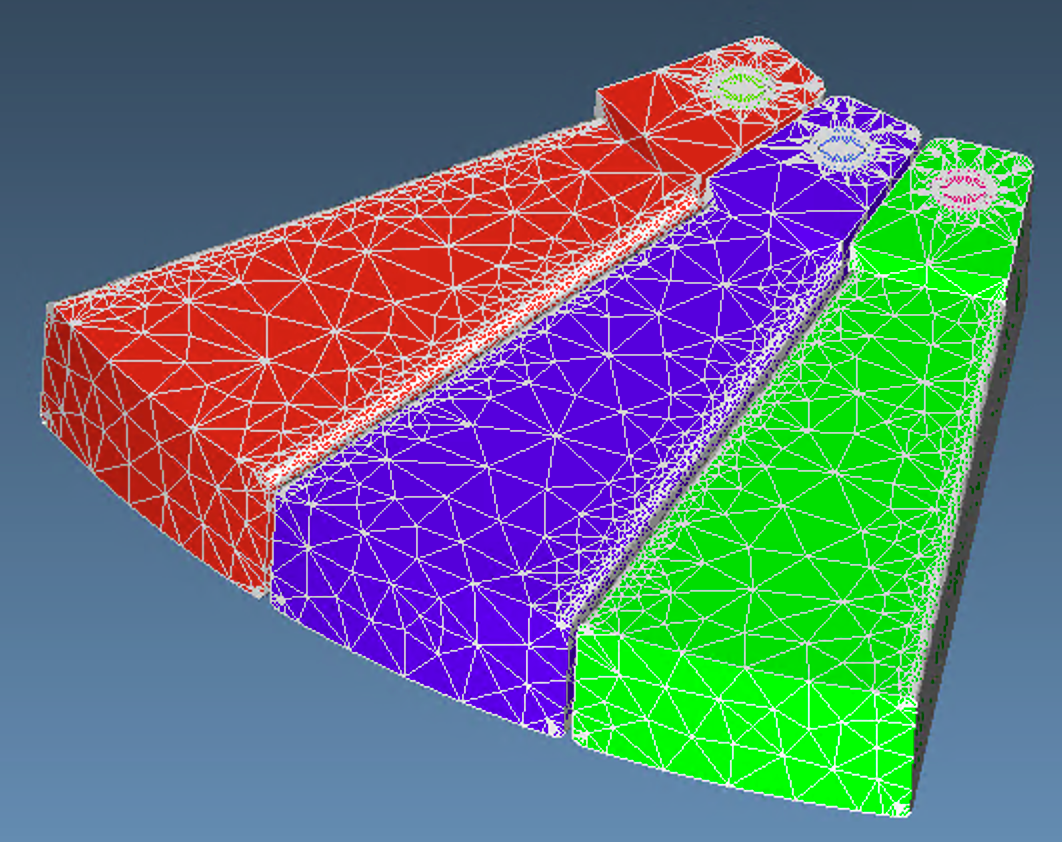 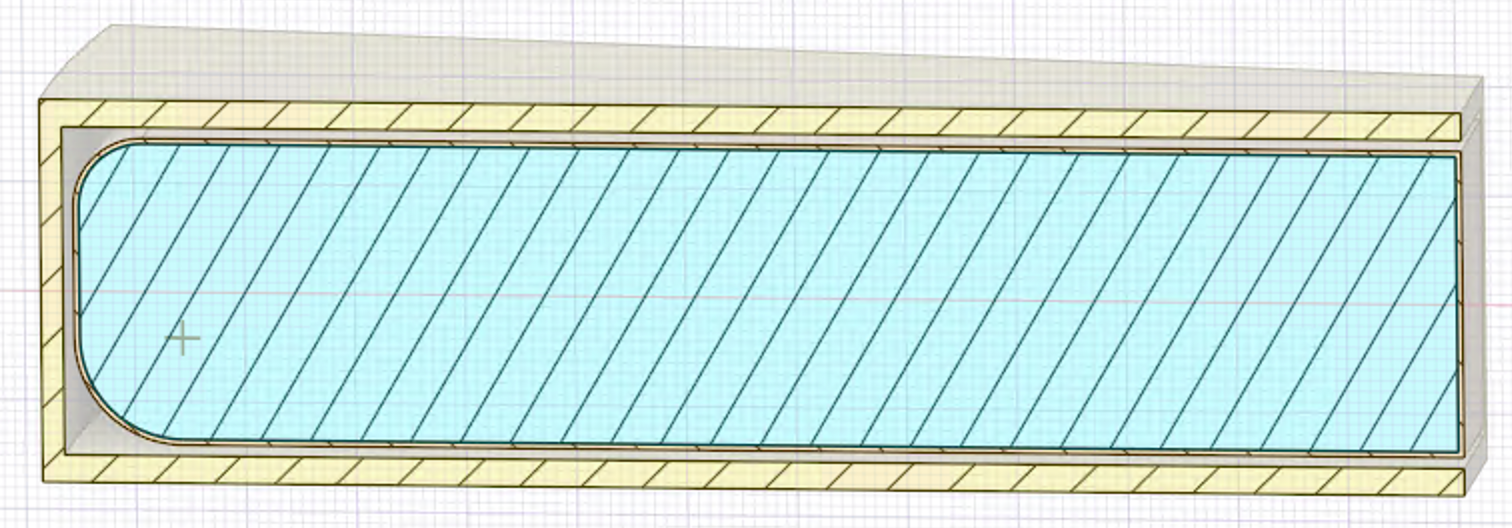 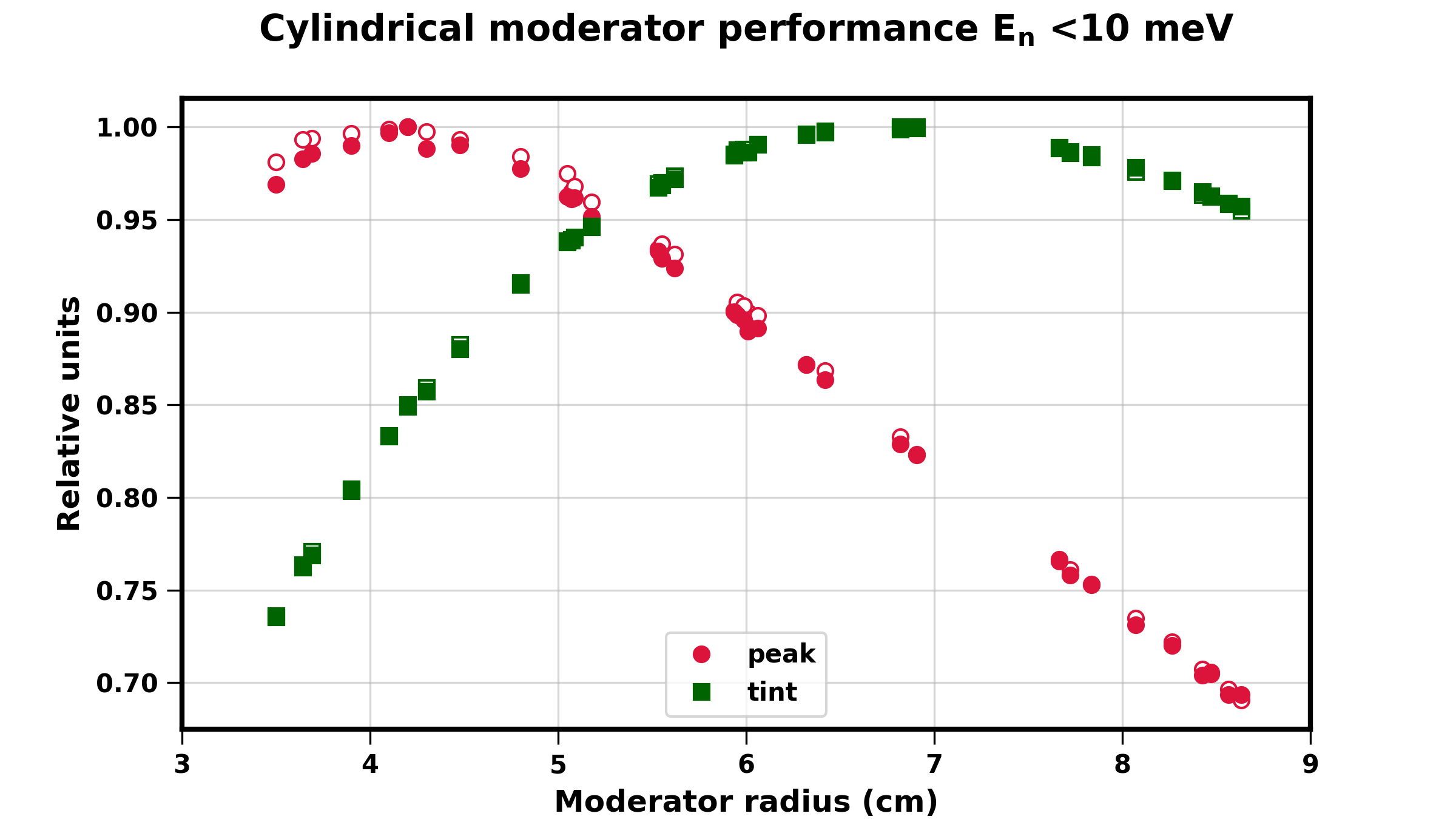 Hybrid UM/CSG MCNP model
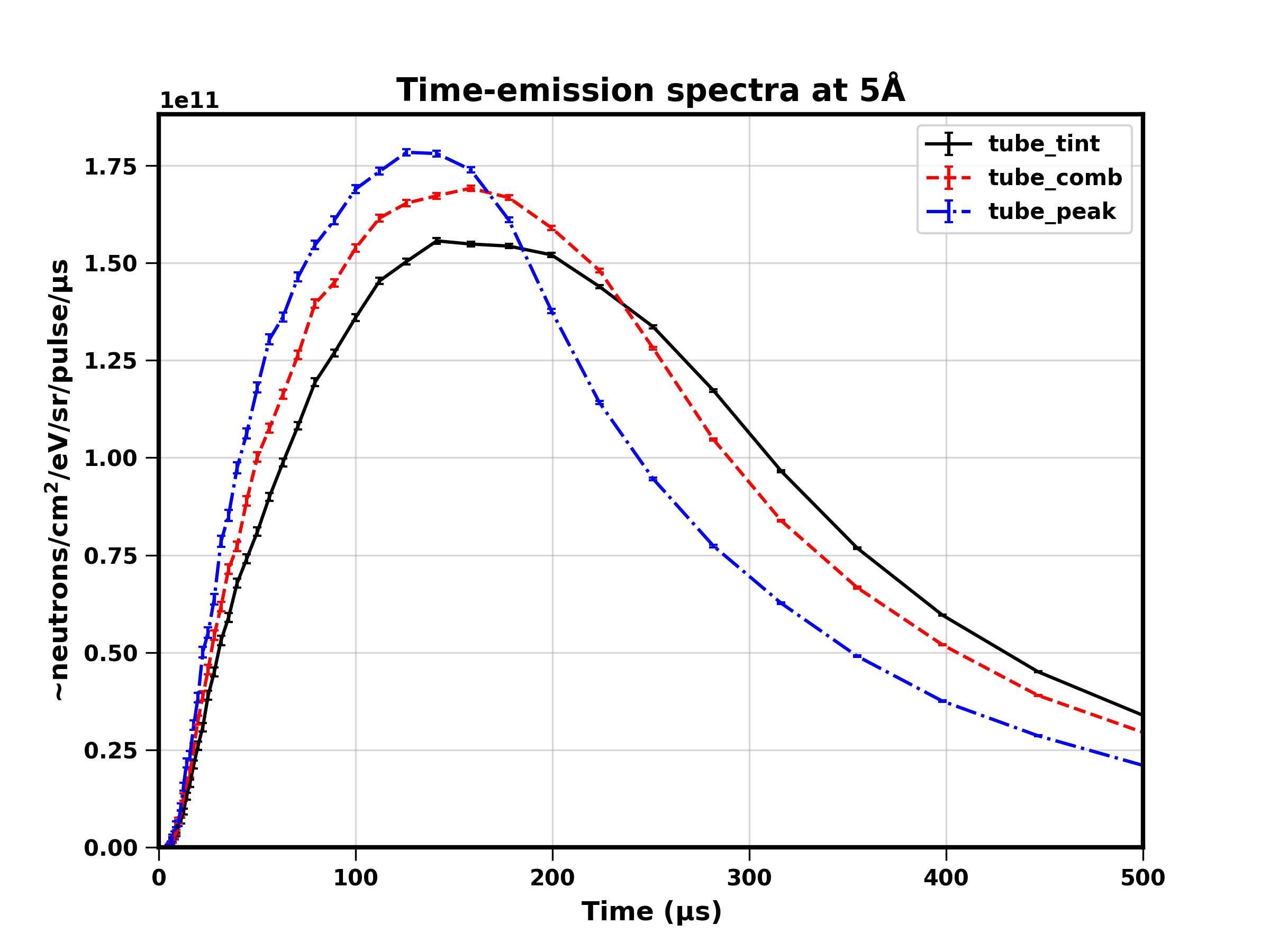 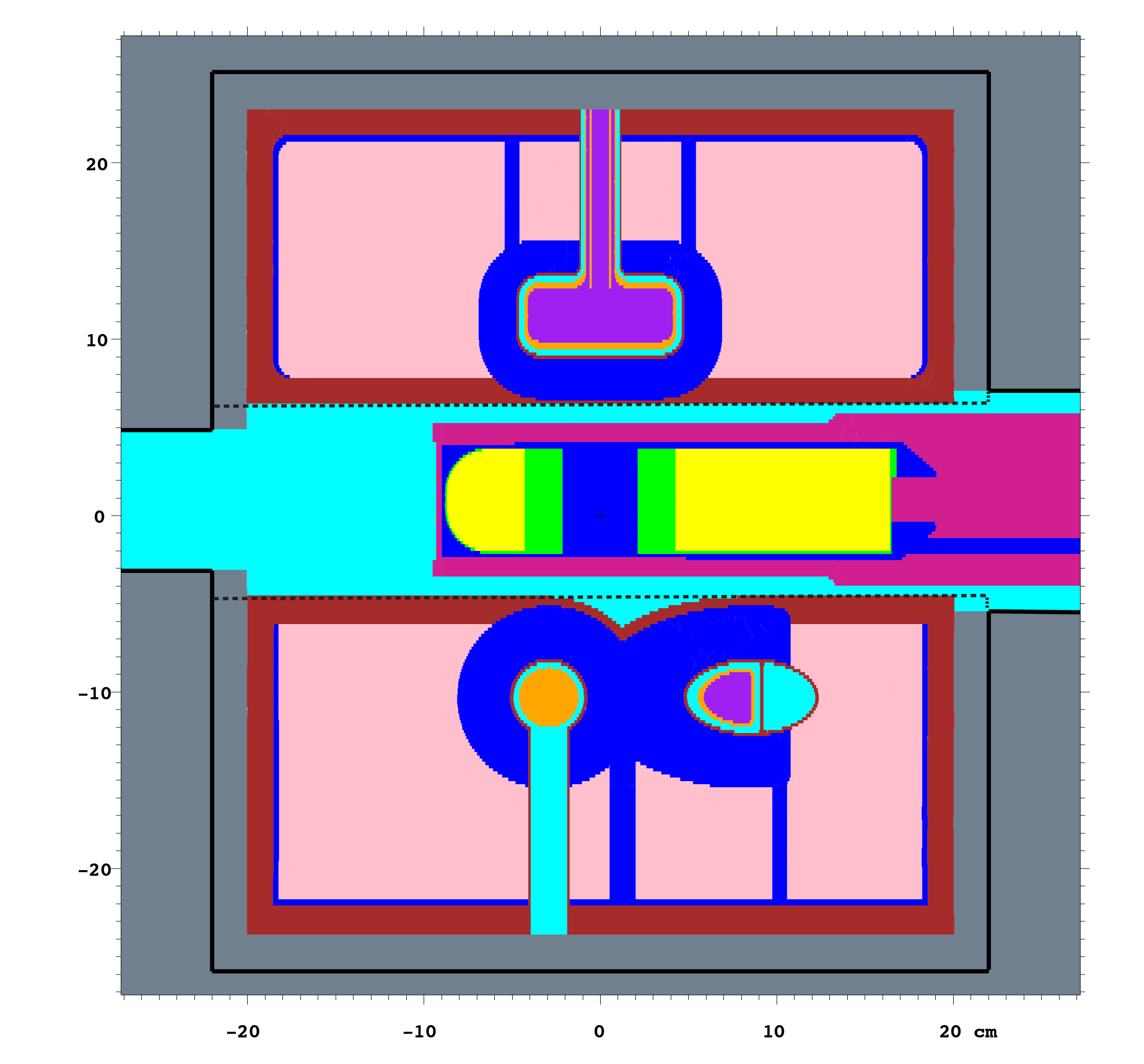 DAKOTA
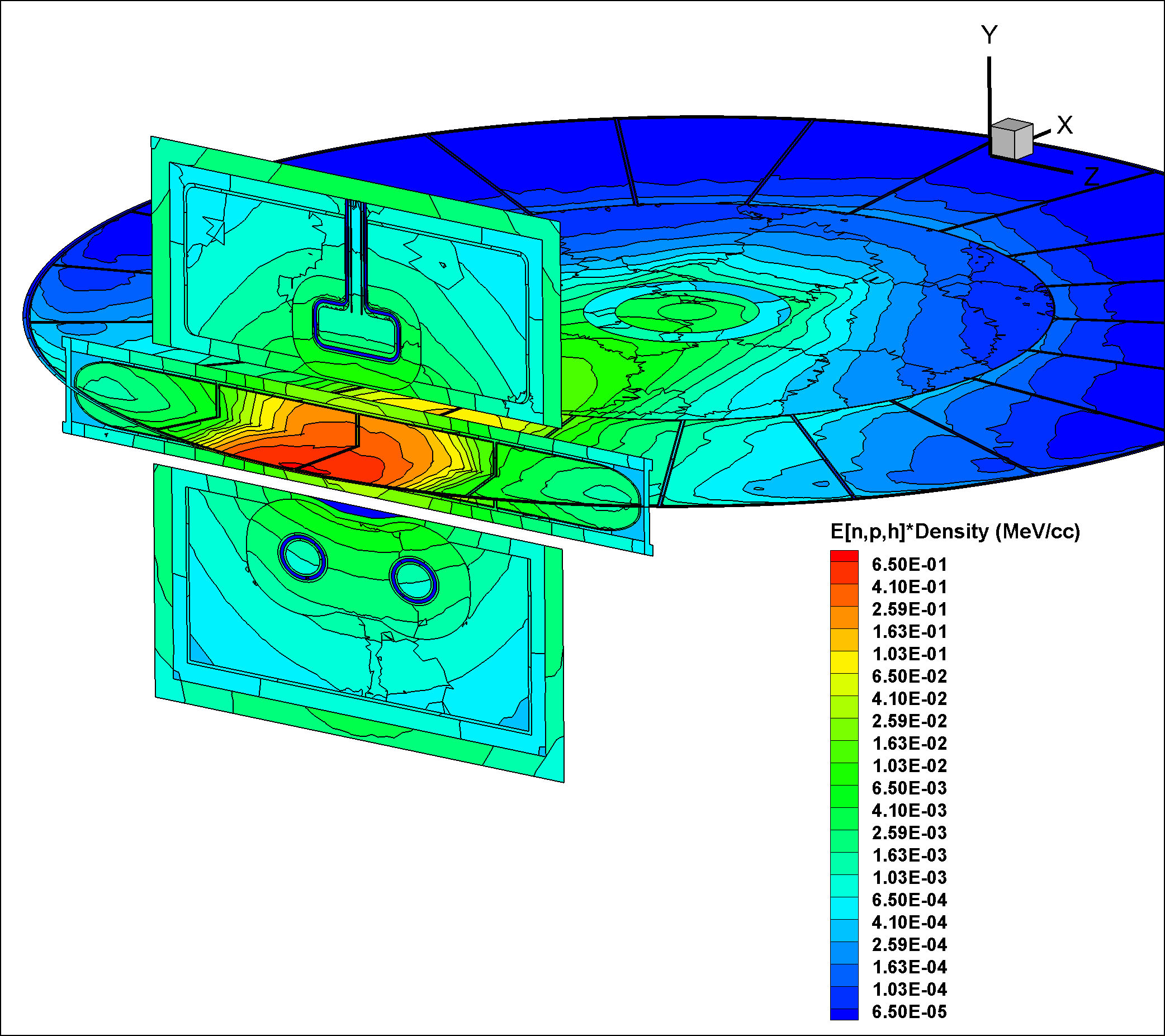 Optimization
Neutronics analysis
Structural analysis
MCNP
Credit: Lukas Zavorka
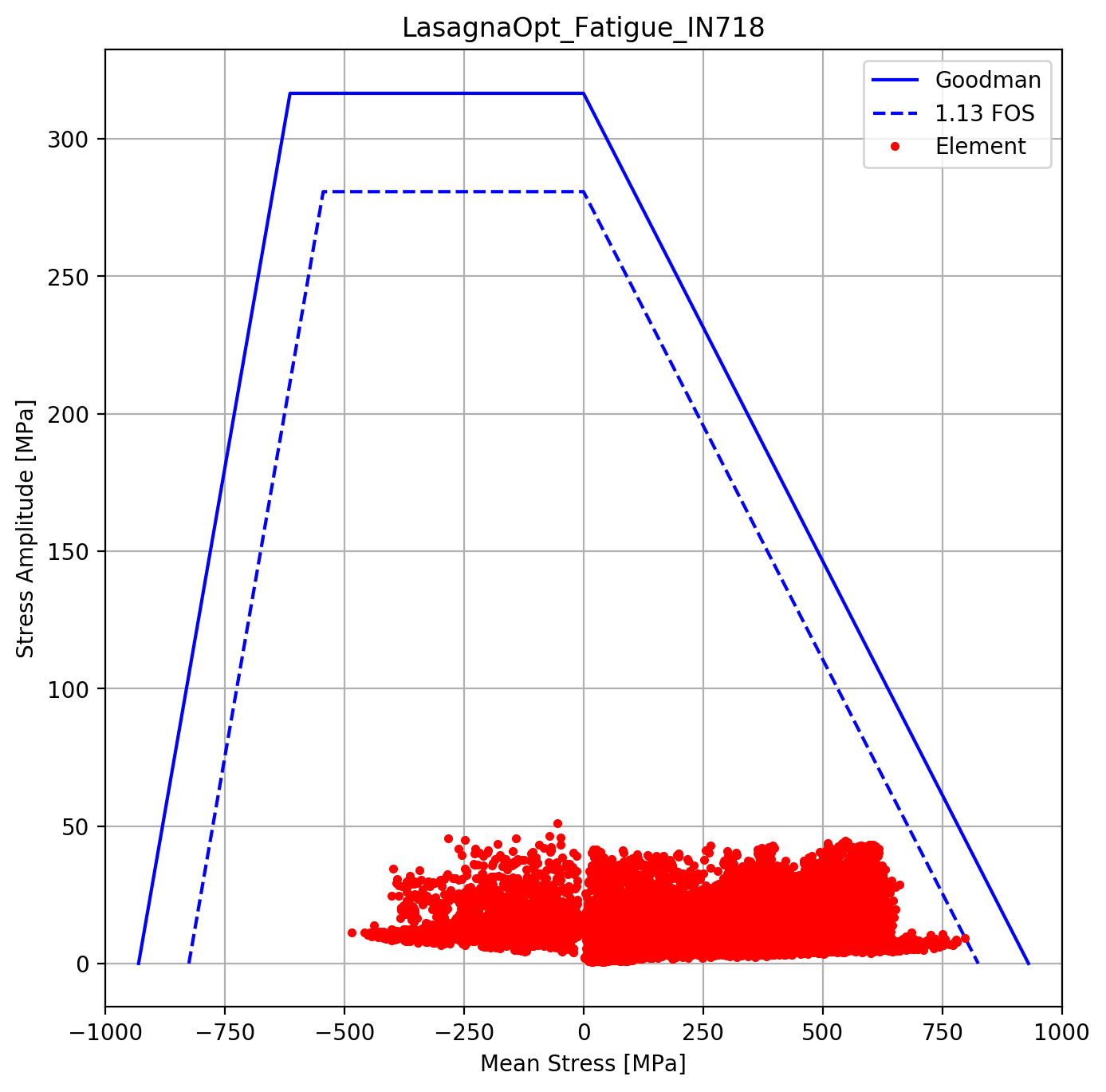 Selected Target Block Design
Increase fatigue performance
Improved Neutronic performance
Bonded construction 
Robust outer water boundary 
Compliant thermal interface
FOS=1.13  @ 1.3e8
IN 718 SA
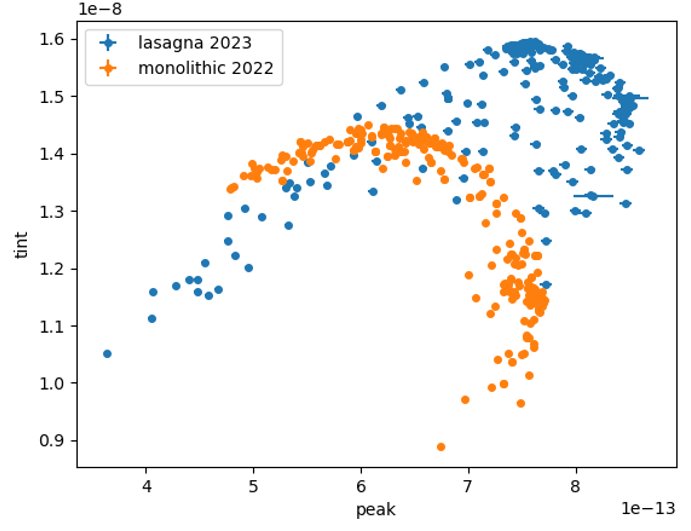 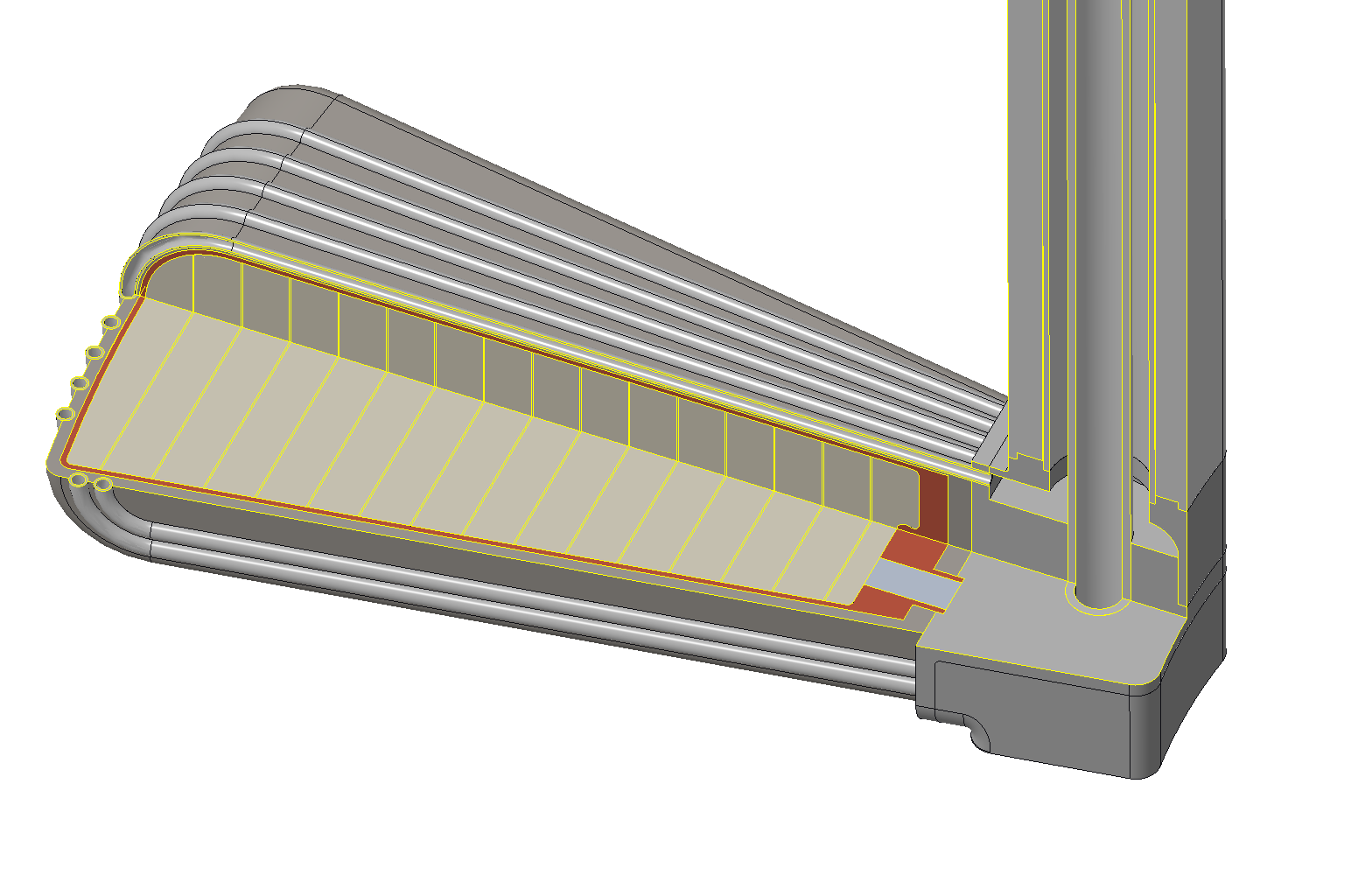 78mm
10% increase
Copper
Tungsten
580mm
Tantalum
Fault tolerant failure modes were chosen
1
3
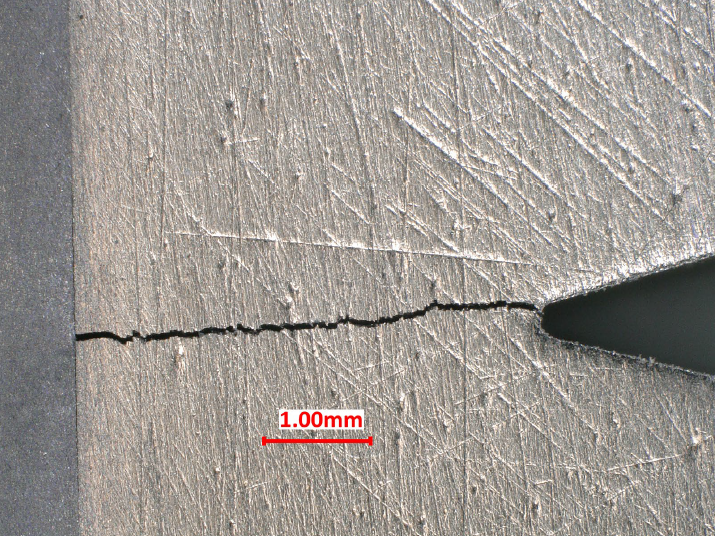 STS R&D specimens (Nov/Dec 2022
W
Clad Debond
Ta
Crack propagation
5
2
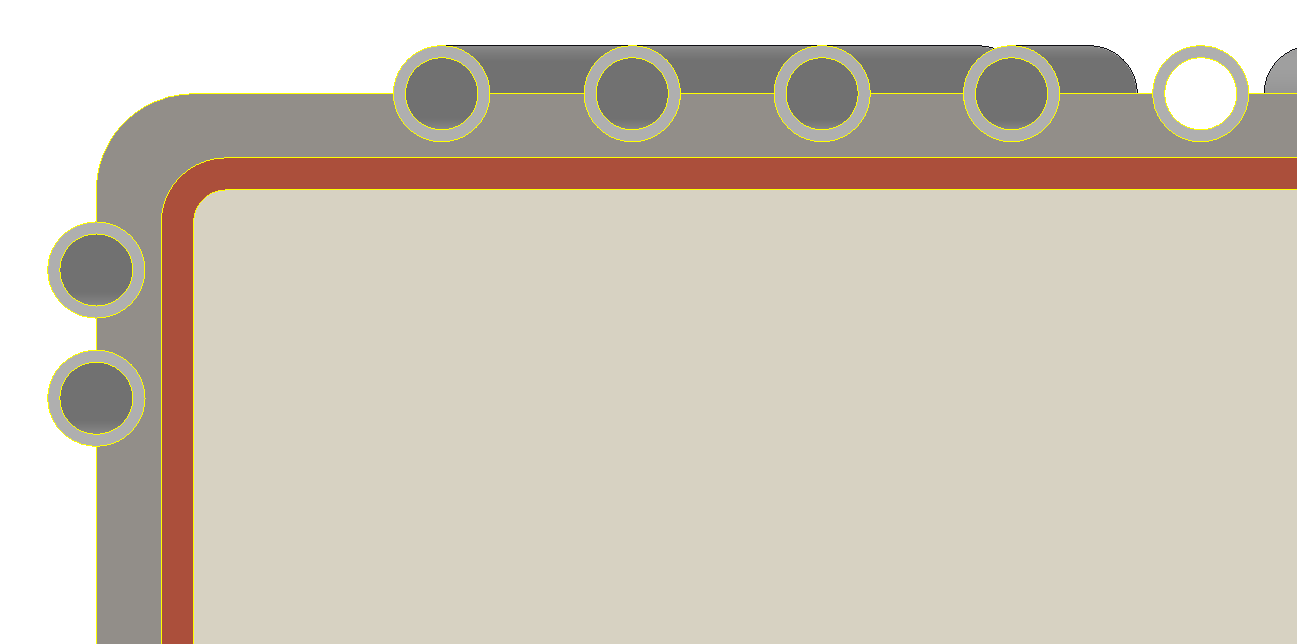 1
Failure modes are external, visible & do not contaminate water loop
3
4
6
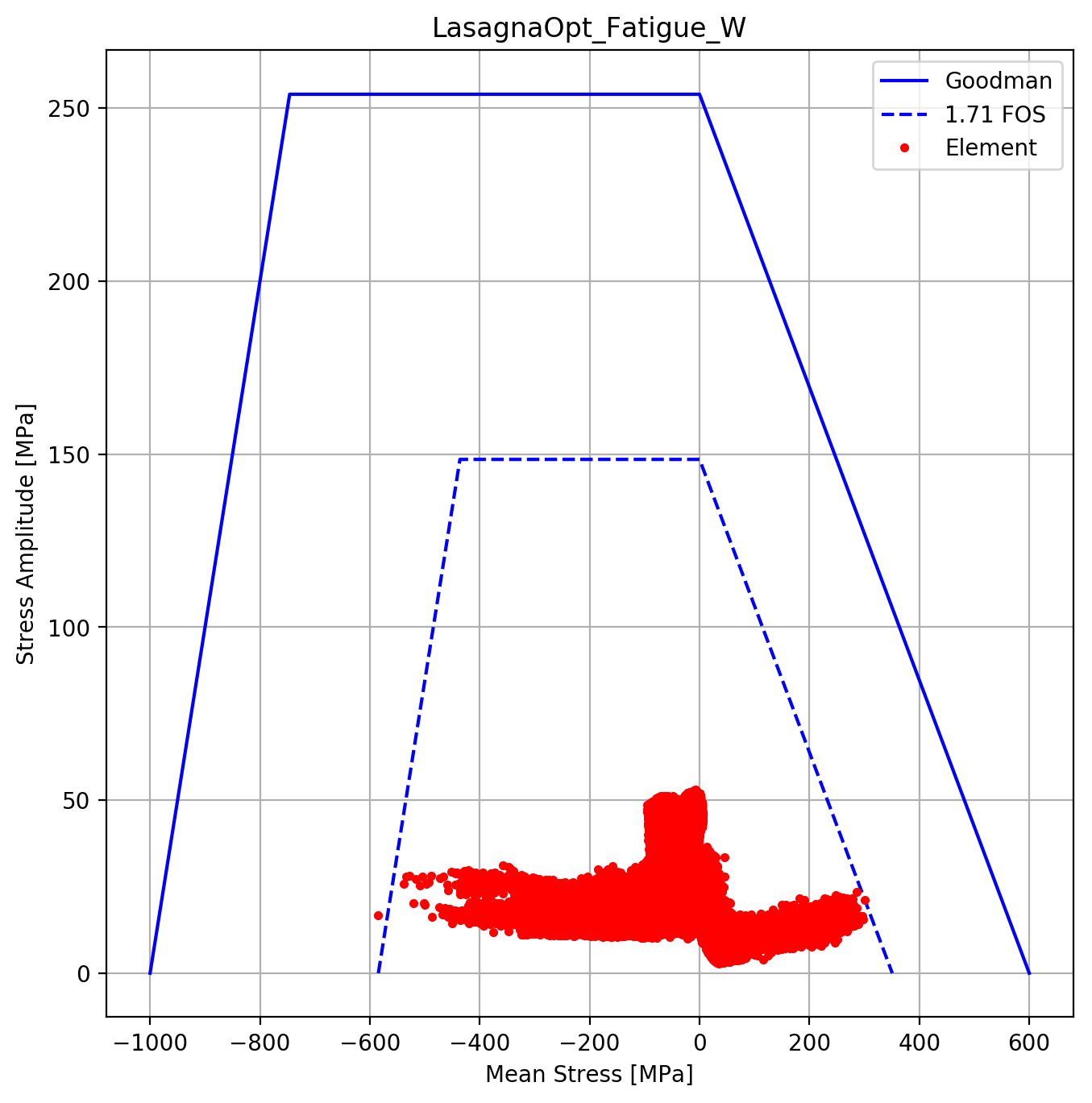 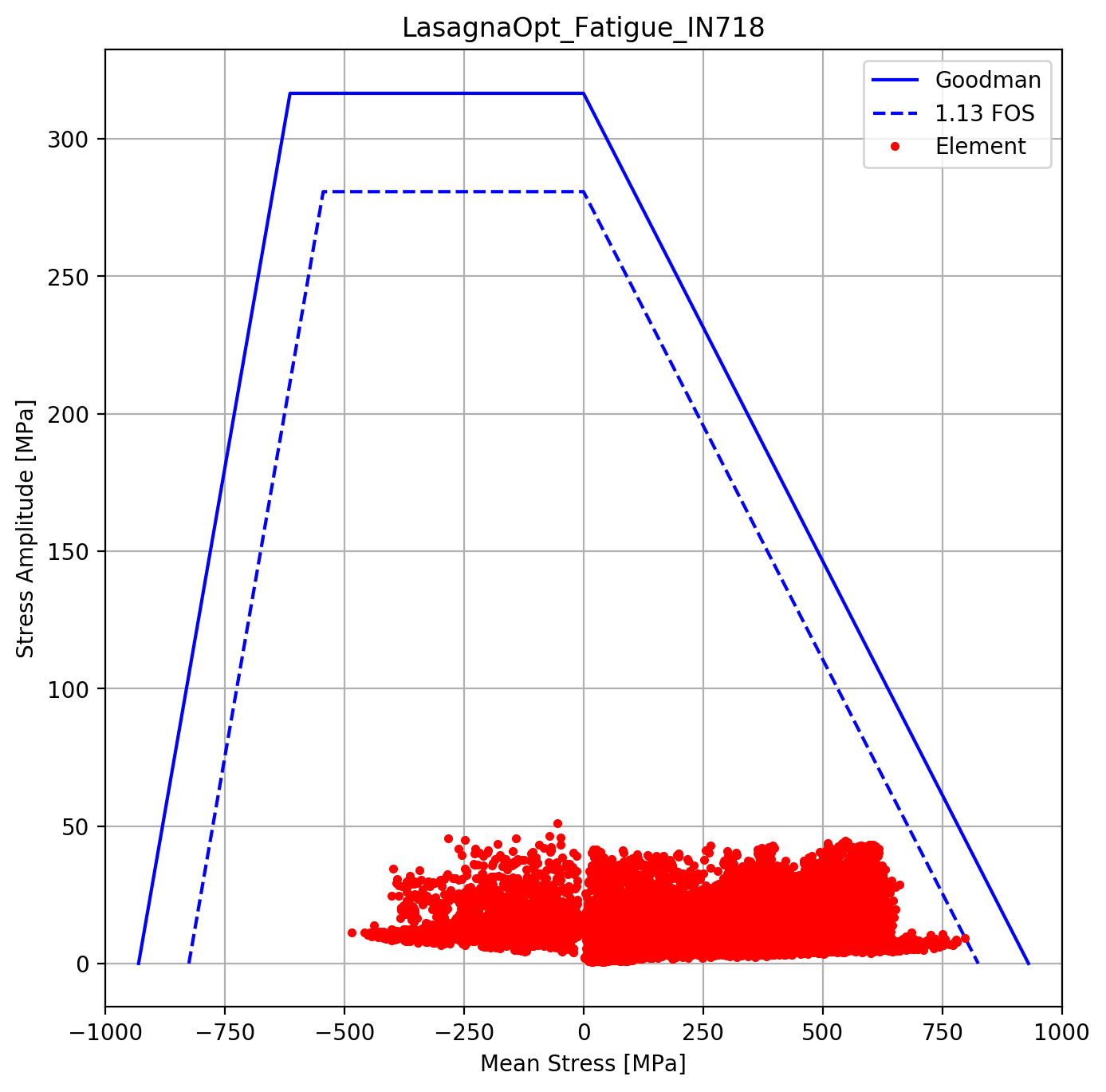 Fatigue Analysis
Beginning of Life
Unirradiated thermoelastic-plastic properties
Fabrication cooldown from 800°C to RT
Beam pulse applied at RT
10 years of pulses at this condition
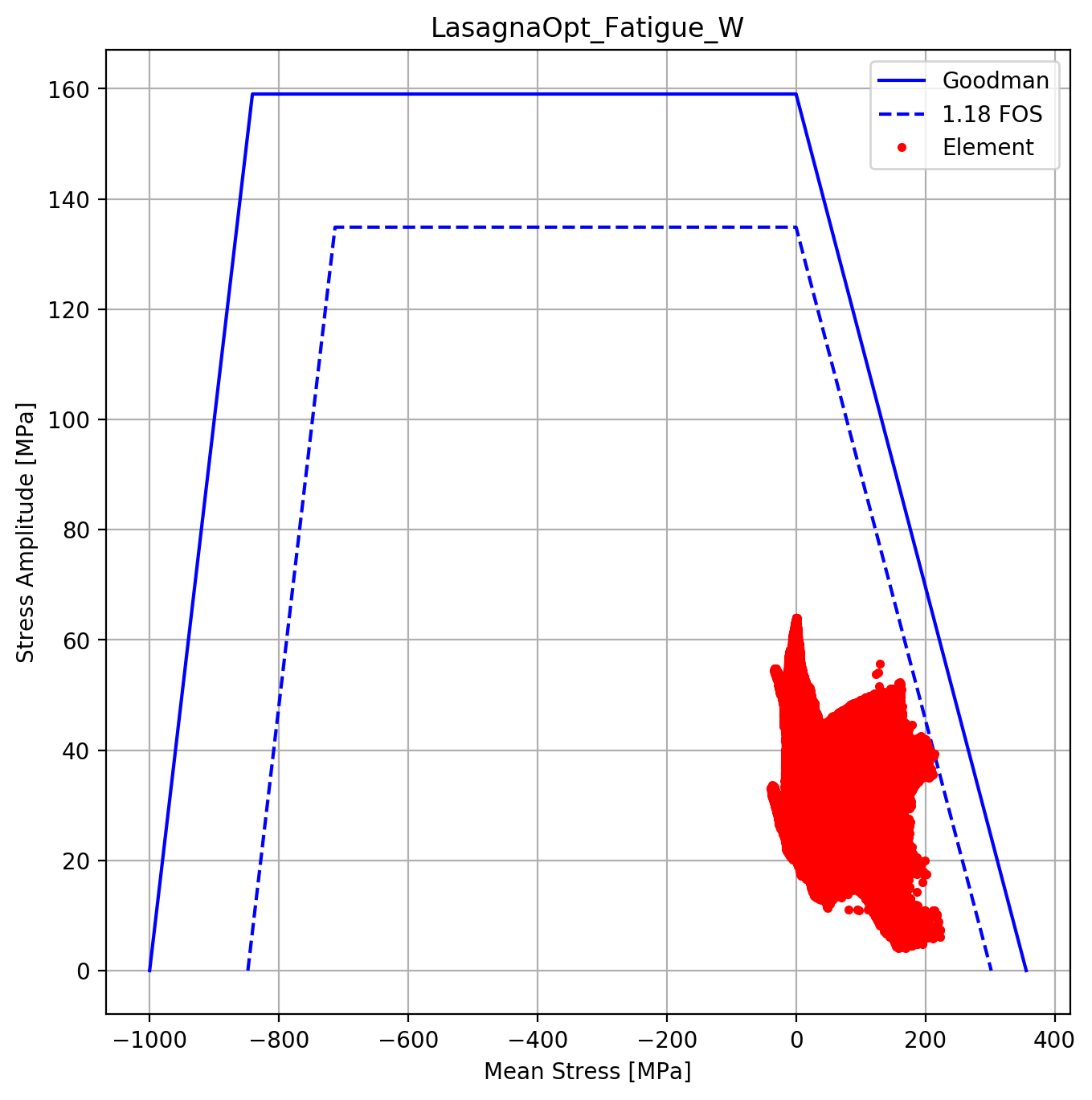 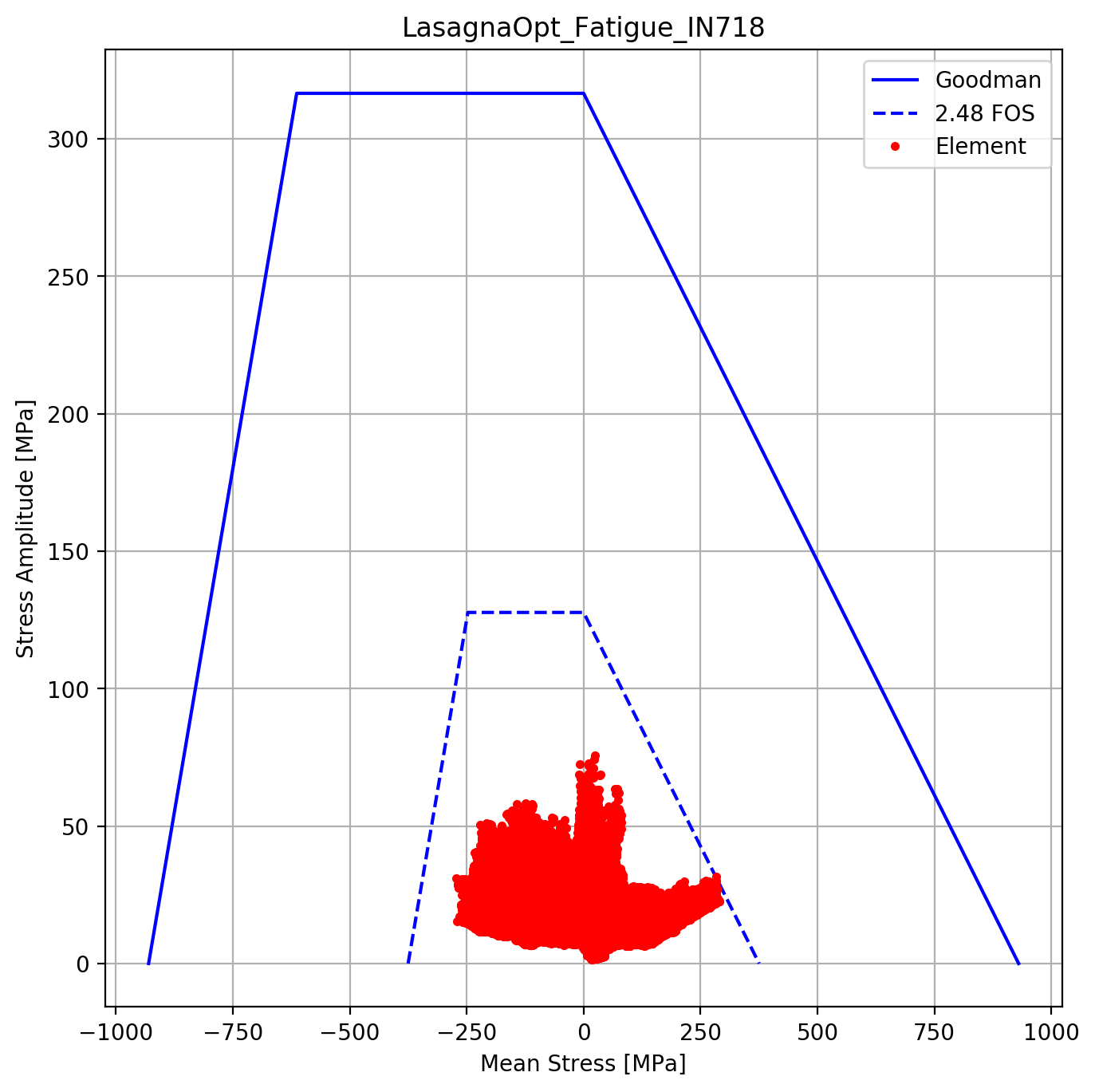 End of Life
Irradiated thermoelastic-plastic properties
Residual stresses fully relieved at RT
Beam pulse applied on top of steady-state heating
Copper swelling as function of temperature & DPA
10 years of pulses at this condition
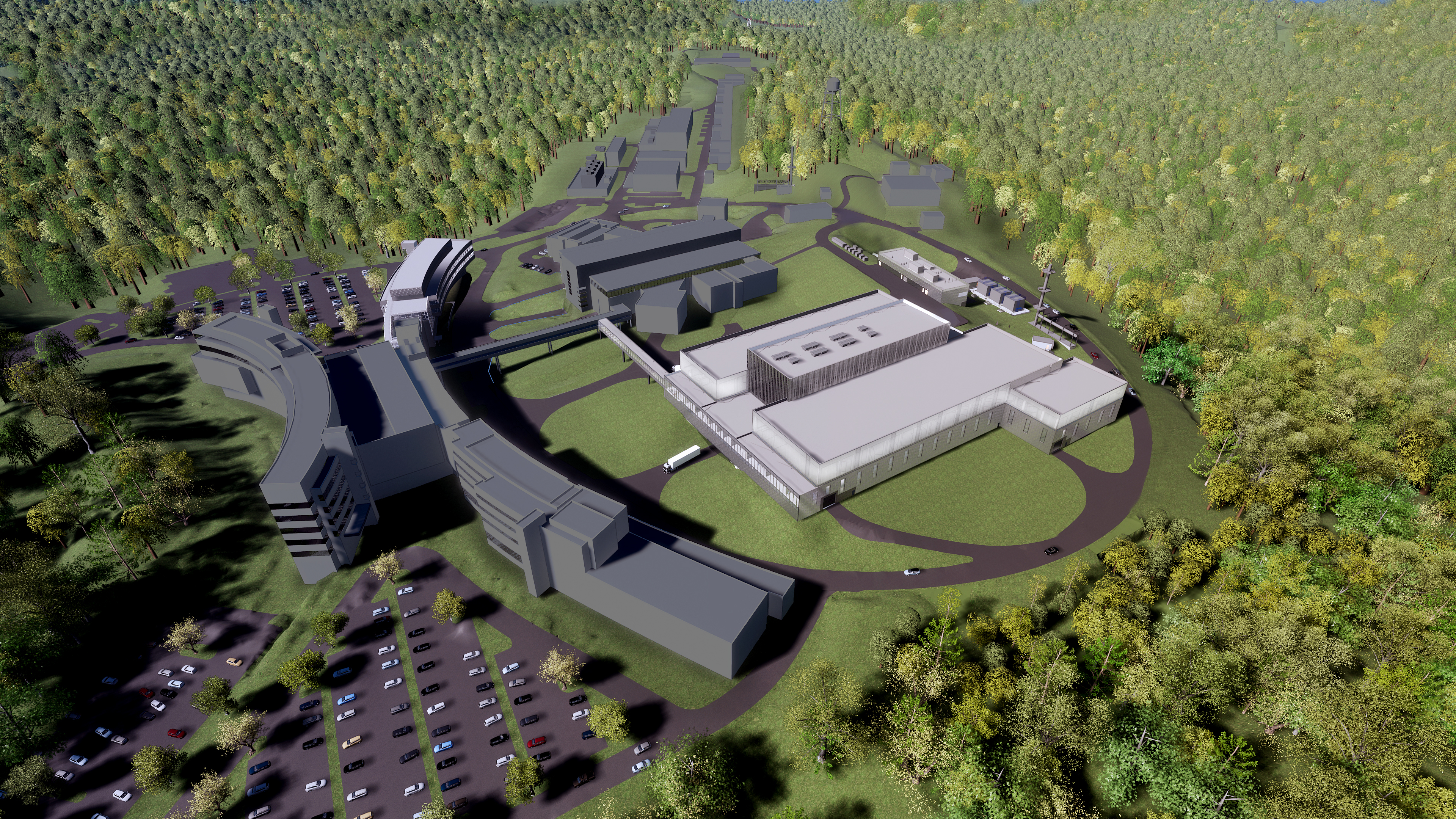 STS website: https://neutrons.ornl.gov/sts
(overview video)
Questions